Социальная практика по фильму 
«Когда небо улыбается»
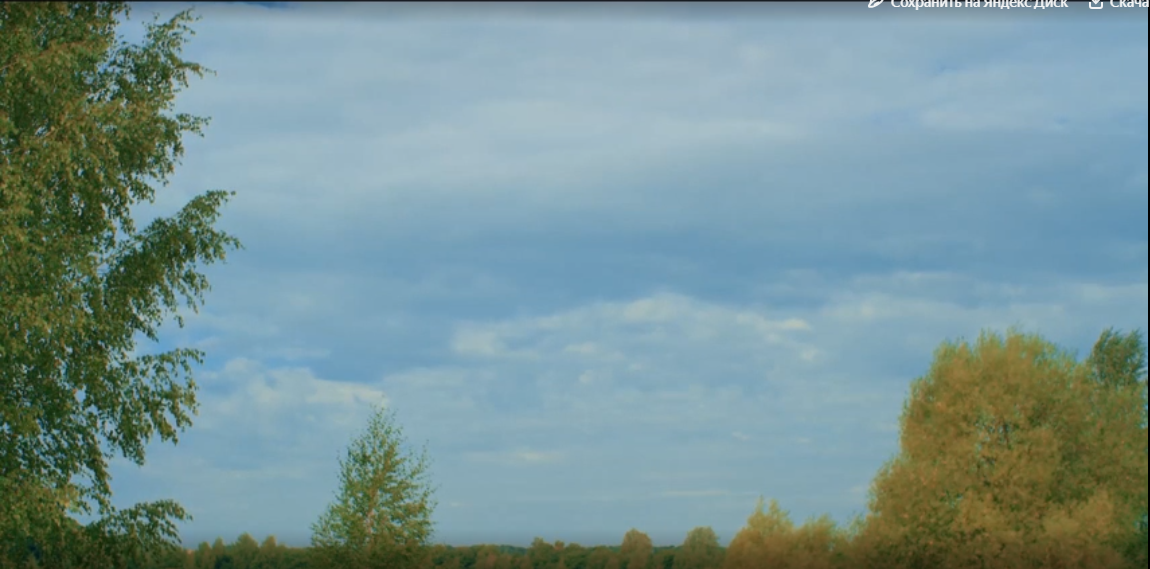 Создатели социальной практики 
учащиеся и родители 3 – А и 3– Б класса
ГБОУ «Школа № 136 г. о .Донецк»
под руководством учителей
Розум Алёны Алексеевны  
Соловьевой Александры Валериевны
Просмотр фильма
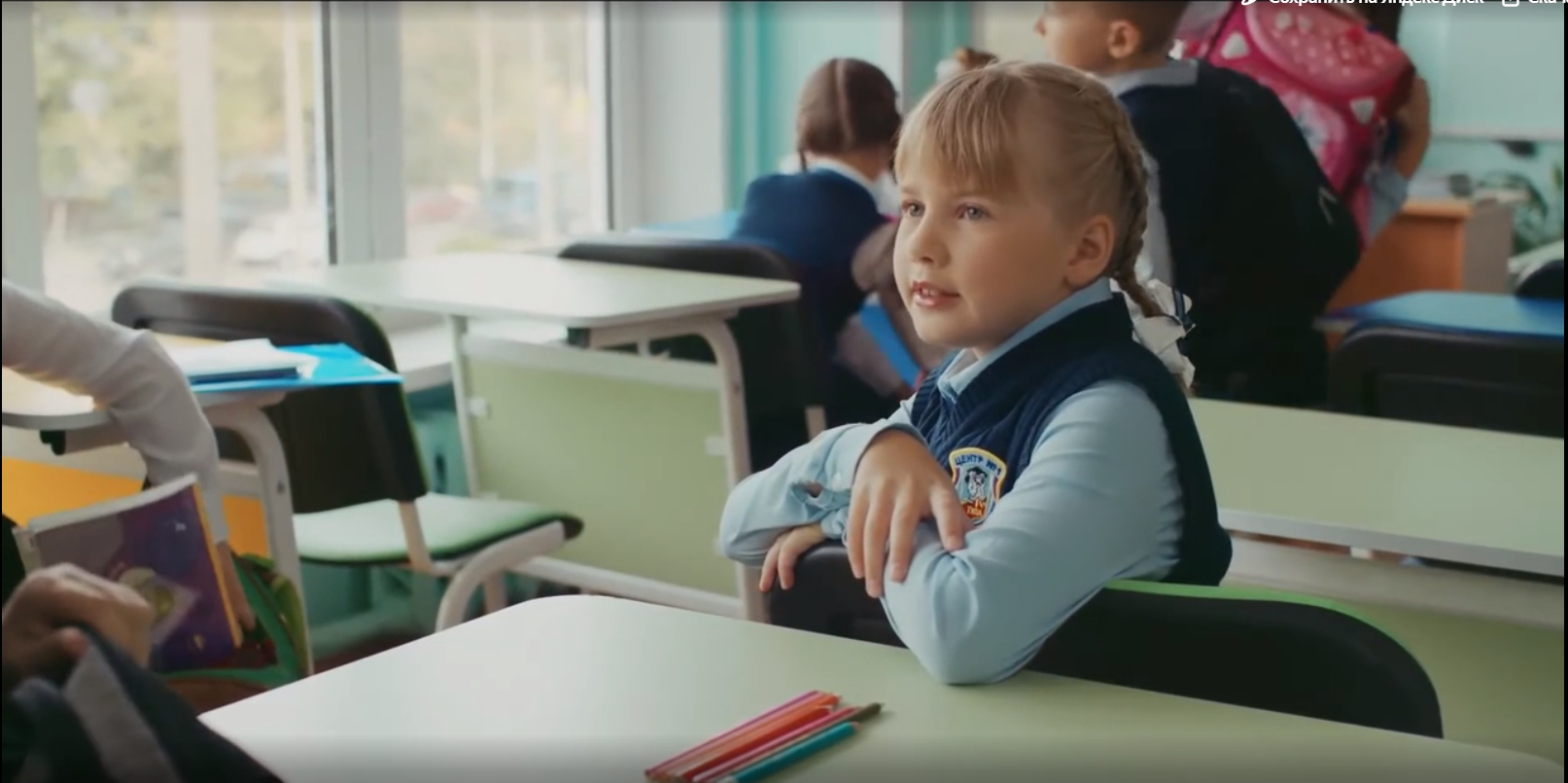 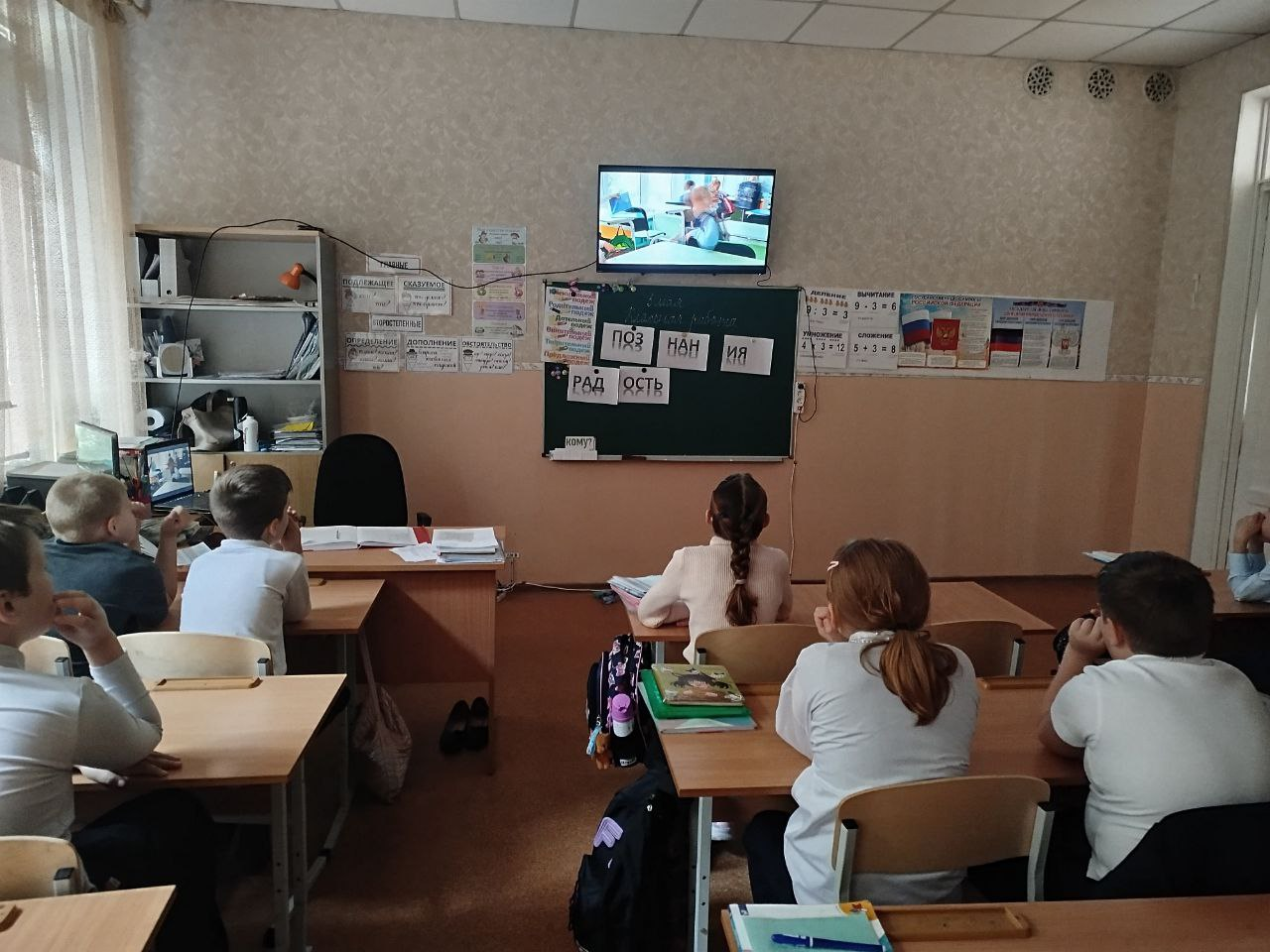 Фильм "Когда небо улыбается" натолкнул нас на создание Книги памяти, посвященной  предкам – прадедам, дедам, отцам, прабабушкам, бабушкам, матерям! 
Мы равняемся на наших героев! 
Они заложили прочный фундамент! 
Мы справимся с любыми невзгодами!
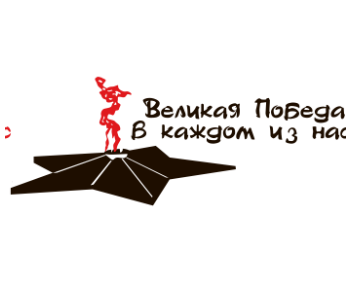 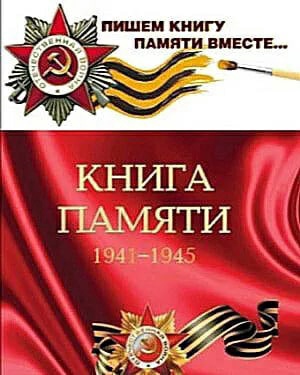 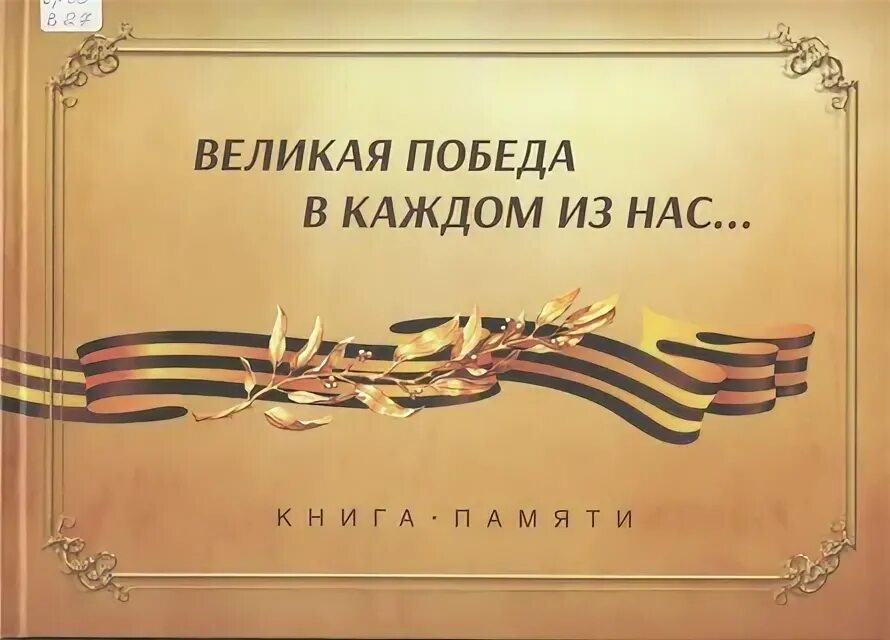 Соловьев Николай
Федорович
Дедушка 
Соловьевой
Александры Валериевны
Годы жизни 1909-1989
Участник ВОВ
Призван в 1941 году,
был ранен, взят в плен,освобожден из плена,уволен в запас по ранению в звании гвардии рядового
Награжден орденом 2 степени 
«За участие в ВОВ»
Моисеев Николай Маркелович
Прадедушка 
Давыдова Павла

Годы жизни 
27.12.1927 - 03.05.2015
Участник ВОВ
Уволен в запас по возрасту с правом ношения военной формы в 1978 году в звании полковника.
Боевые награды «За победу над Германией в ВОВ 1941-1945»
«За победу над Японией»
Меркулов 
Иван Иванович 
(на фото первый)
Прадедушка 
Шкиндер Мирославы
Годы жизни
1917-1941
Родился в Курской области село Пузачи. Принимал участие в боях на Халхин-Голе в 1939г.Должен был демобилизоваться, но началась война.
Пропал без вести в Белоруссии в 1941г.
Дедушка 
Похилова Максима
Алферов
 Николай Николаевич
Лейтенант, 
командир 3 танковой роты 
батальона «Дизель». 29 января 2015 при штурме Углегорска попал под обстрел «Града».
Указом Главы Донецкой Народной Республики № 241 от 5 июня 2015 года за весомый вклад в оборону Донецкой Народной Республики, проявленные мужество, храбрость и активное участие в боях с армией
 противника присвоено звание Героя Донецкой Народной Республики.
Боевые награды: медаль «Золотая Звезда»
 (посмертно)
Дедушка 
Мостицкого Артёма
Белоглазов Василий Витальевич
В декабре 2022 года подписал контракт с ЧВК «Вагнер», воевал в Соледаре, был водителем «Урала», возил раненых. В Бахмуте был штурмовиком.
Героически погиб в бою в сентябре 2023 года  .
  Он, оставшись уже один, стоял до последнего, и даже раненым не оставил позицию, хотя мог отойти, но не стал отходить, дал возможность отойти своим раненым товарищам.
Боевые награды : «Черный крест», медали «Бахмутская мясорубка» и «За взятие Бахмута», посмертно награжден  «Орденом мужества»
Парамонов
Тимофей Яковлевич
Прапрадедушка 
Валерии Елисеевой


Годы жизни 
1915 - 1992
Ушел на войну рядовым,
был разведчиком.
Награждён орденом Отечественной войны 1 степени
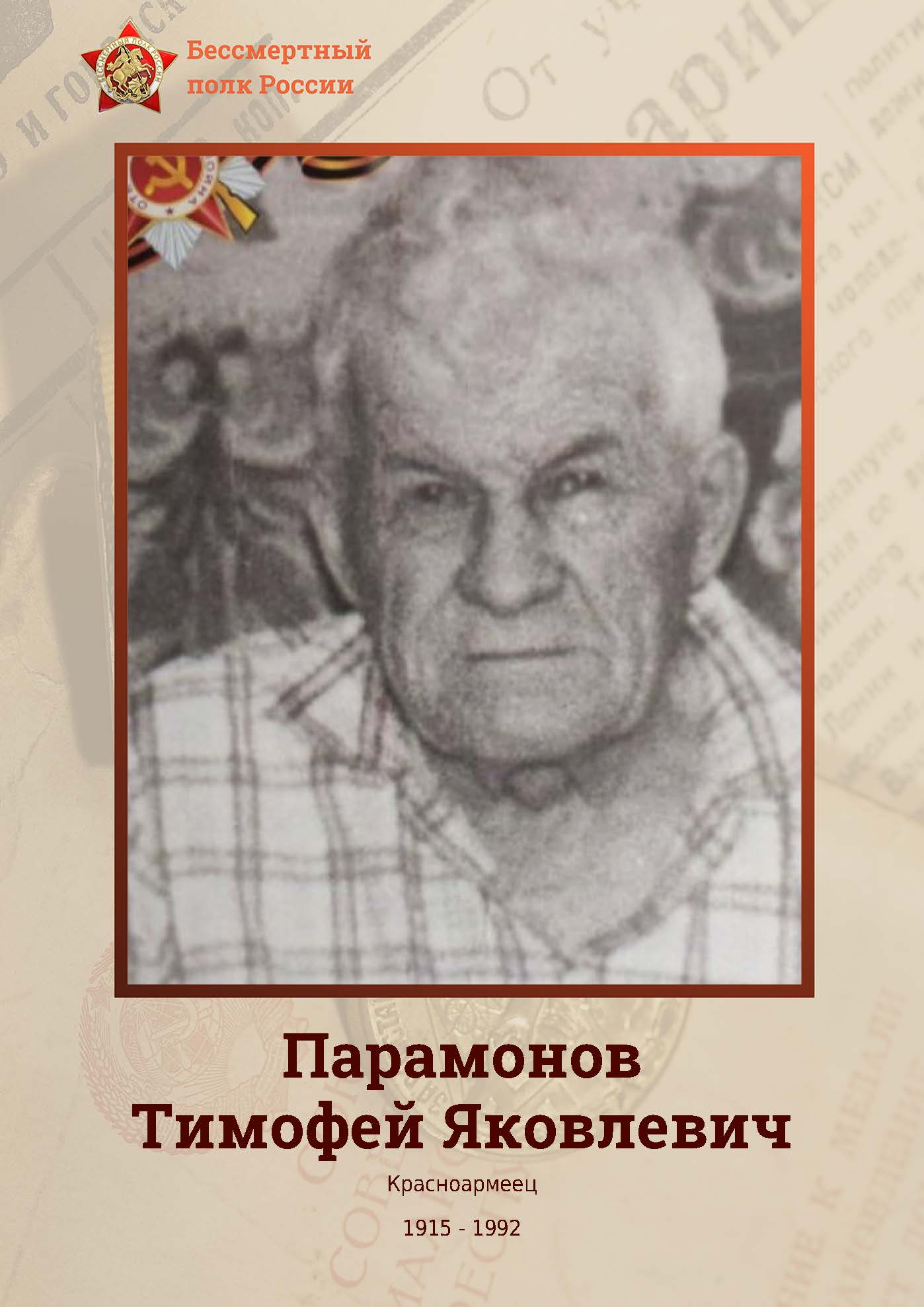 Федоров 
Павел Степанович
Прапрадедушка 
Анастасии Надеевой
Годы жизни 
1908 – 1980 
Воинское звание – 
ст. сержант
в/ч 75 стрелковый полк, 
31 стрелковой дивизии. 
Старший ездовый 
взвода ПТО 1 стрелкового батальона.
Член ВКП/б 
В начале войны руководил эвакуацией Константиновского
завода.
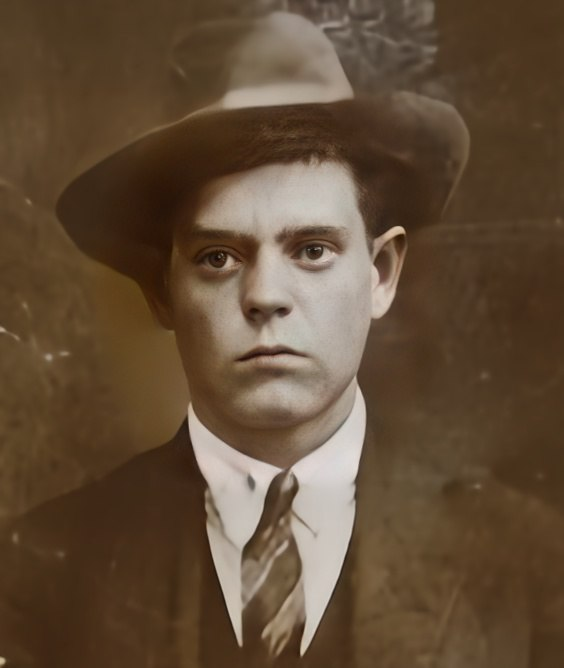 В боях в районе села Гамсдорф проявил 
мужество и отвагу. 
Награжден медалью  "За отвагу"
Марченко 
Григорий Ильич
Прапрадедушка 
Артёма Боде
Годы жизни 1918-2012
Дата призыва 23.06.1941
80 стрелковая дивизия; Ленинградский фронт; 
527 стрелковый полк 118 стрелковой дивизии (I); 
265 стрелковая дивизия; 
59 армия; 77 стрелковый полк 77 стрелковый полк 80 стрелковой дивизии (I); 
77 стрелковый полк 80 стрелковой дивизии (II); 
70 стрелковая дивизия; 
527 стрелковый полк; 
54 армия; 
       2 ударная армия
капитан; майор; 
ст. лейтенант;
 лейтенант
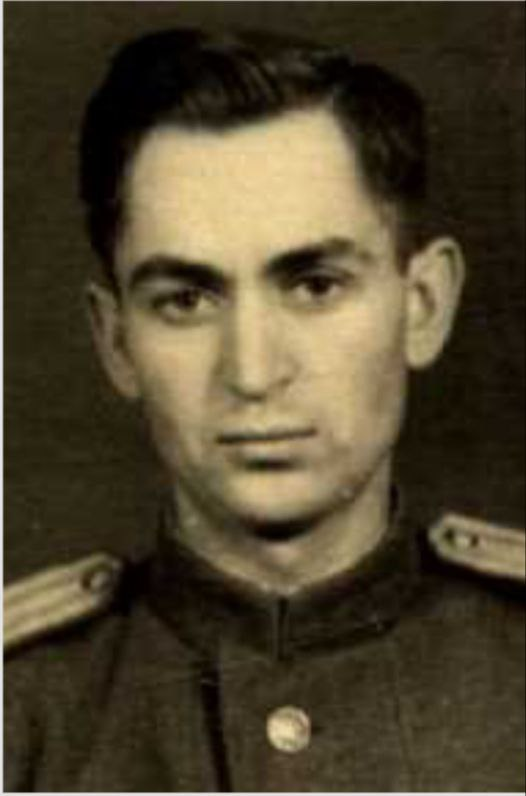 Орден Отечественной войны II степени 
Орден Красной Звезды (2); 
Медаль «За оборону Ленинграда»; 
Медаль «За победу над Германией в Великой Отечественной войне 
1941–1945 гг.»
Марченко 
Екатерина Львовна
(в девичестве Гусарова)
Прапрабабушка 
Артёма Боде
Годы жизни 1924-2014
старшина медицинской службы, разведчица и снайпер
Была в числе первых,
 кто зашёл в Берлин!
В РККА 27.08.1941 года
(приписала себе 1год, чтобы воевать)
В Отечественной войне с 27.11.1941 года
Екатерина вышла замуж за Григория Ильича Марченко 31.08.1918 г.р.
У них было 2 детей.
Умерла в возрасте 89 лет.
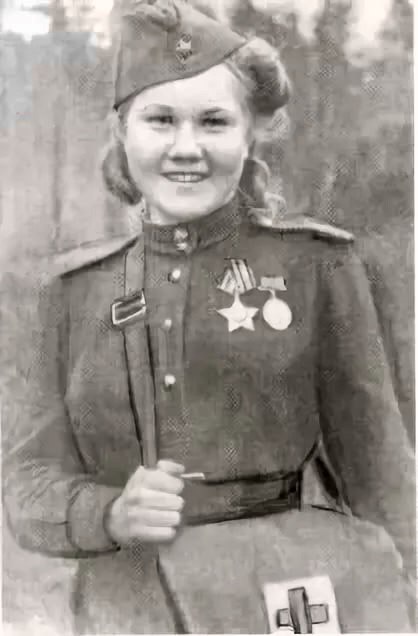 Ветеран 80-й Любанской ордена Кутузова стрелковой дивизии. Единственная женщина дивизии, награжденная орденом Славы 3-й степени за мужество, проявленное в боях за город Любань.
Прапрадедушка 
Артёма Боде
Годы жизни 
1924-2007
Сержант 
В годы ВОВ и после её окончания был сапёр-минером. Получил серьёзные ранения и остался инвалидом, некоторые осколки в том числе рядом с сердцем, остались 
в его теле на всю жизнь.
Марченко 
Петр Ильич
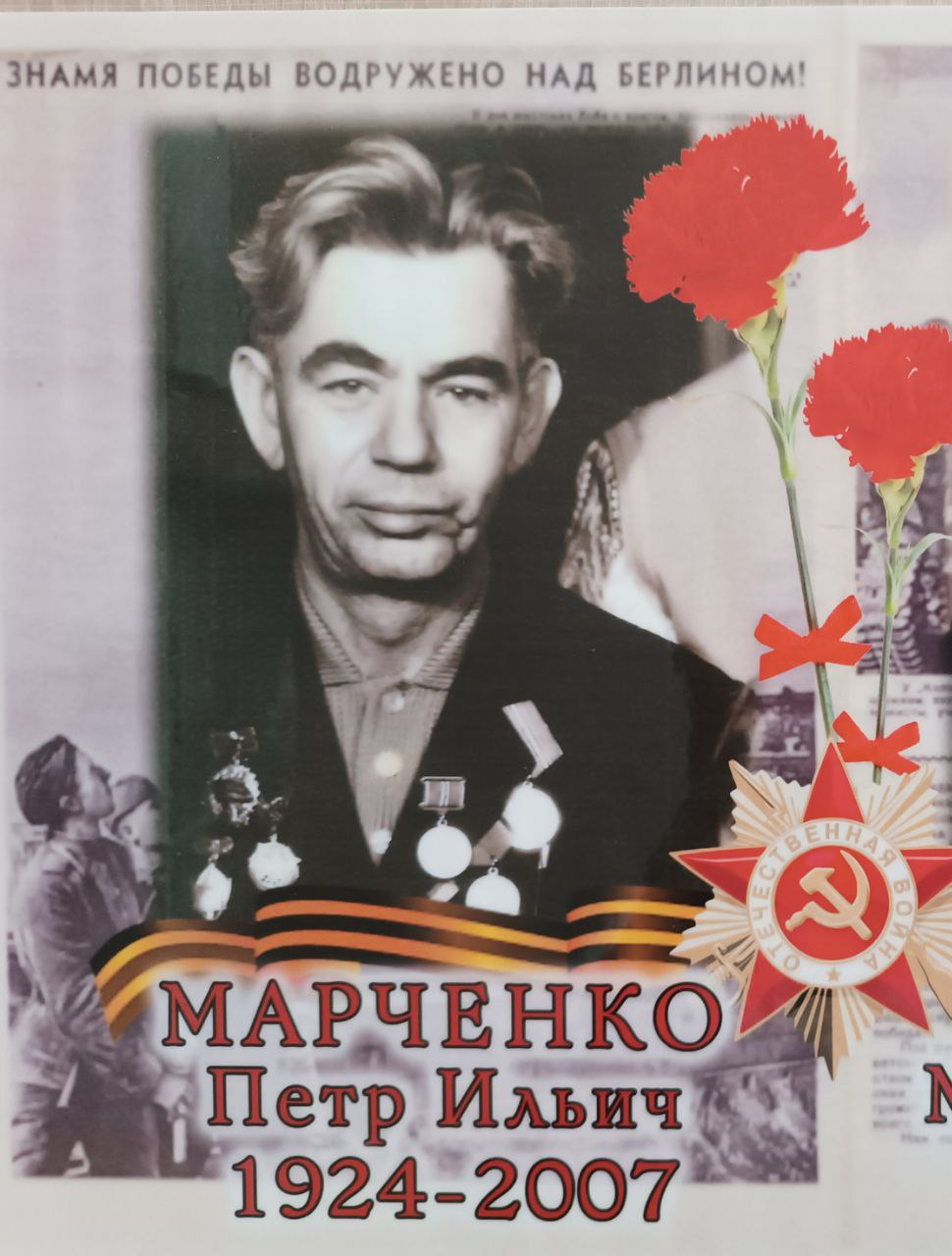 Награжден медалью «За отвагу»
Дедушка 
Артёма Боде
Дата рождения 02.08.1963
Служит с 2014-года
Участник СВО и ополчения Донбасса.
Ветеран боевых действий. 
В 2016-м году получил ранение, но в 2022-м году в начале СВО вступил в ряды военных,
 защищающих нашу родину!
Мастрюков 
Николай Викторович
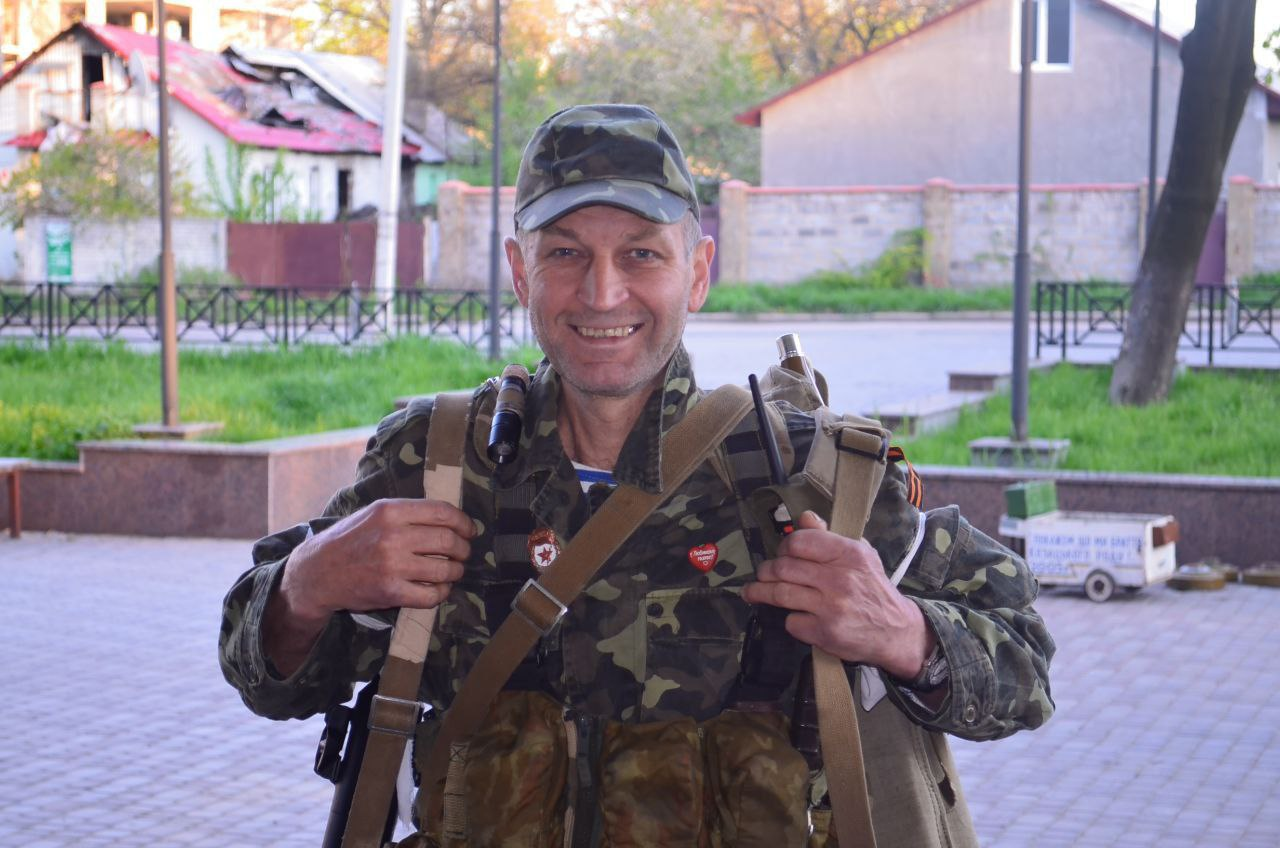 Медали "За боевые заслуги"
               "За отличия в боях"
Папа 
Максима Рымского

Дата рождения 18.05.1977
На службе с 2014-года по настоящее время
Участник СВО и ополчения Донбасса.
Ветеран боевых действий. 
Старший прапорщик.
Участник боев за Донецкий аэропорт,
Ясиноватую 
     и Луганск.
Рымский
Юрий Павлович
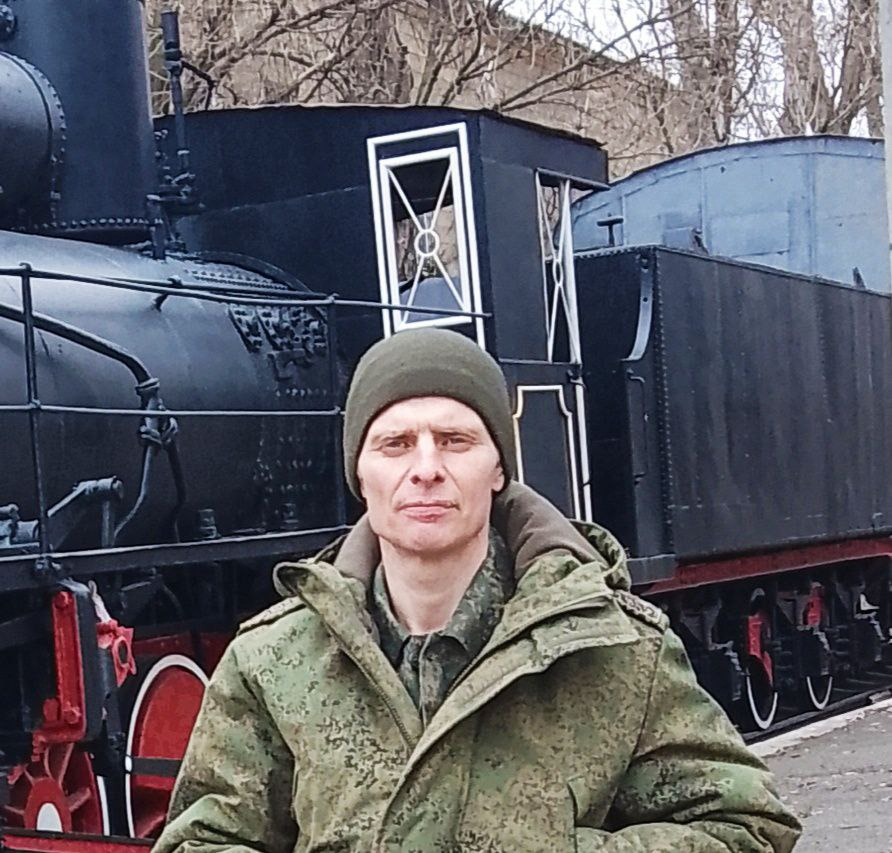 Боевые награды  «За боевые заслуги» «За Ясиноватую»
Наградные знаки «5 лет 1-му армейскому корпусу ДНР»
                                 «5 лет войскам ПВО ДНР»
                                 «Народное ополчение Донбасса»
Скоробогатько 
Николай Сергеевич
Папа 
Николая Скоробогатько

Дата рождения 14.04.1985 
На службе с 2021-года по настоящее время
Участник СВО 
Ветеран боевых действий. 
Младший сержант.
Участвовал в освобождении Запорожской области, Луганска, Марьинки,
Красногоровки, 
Селидово.
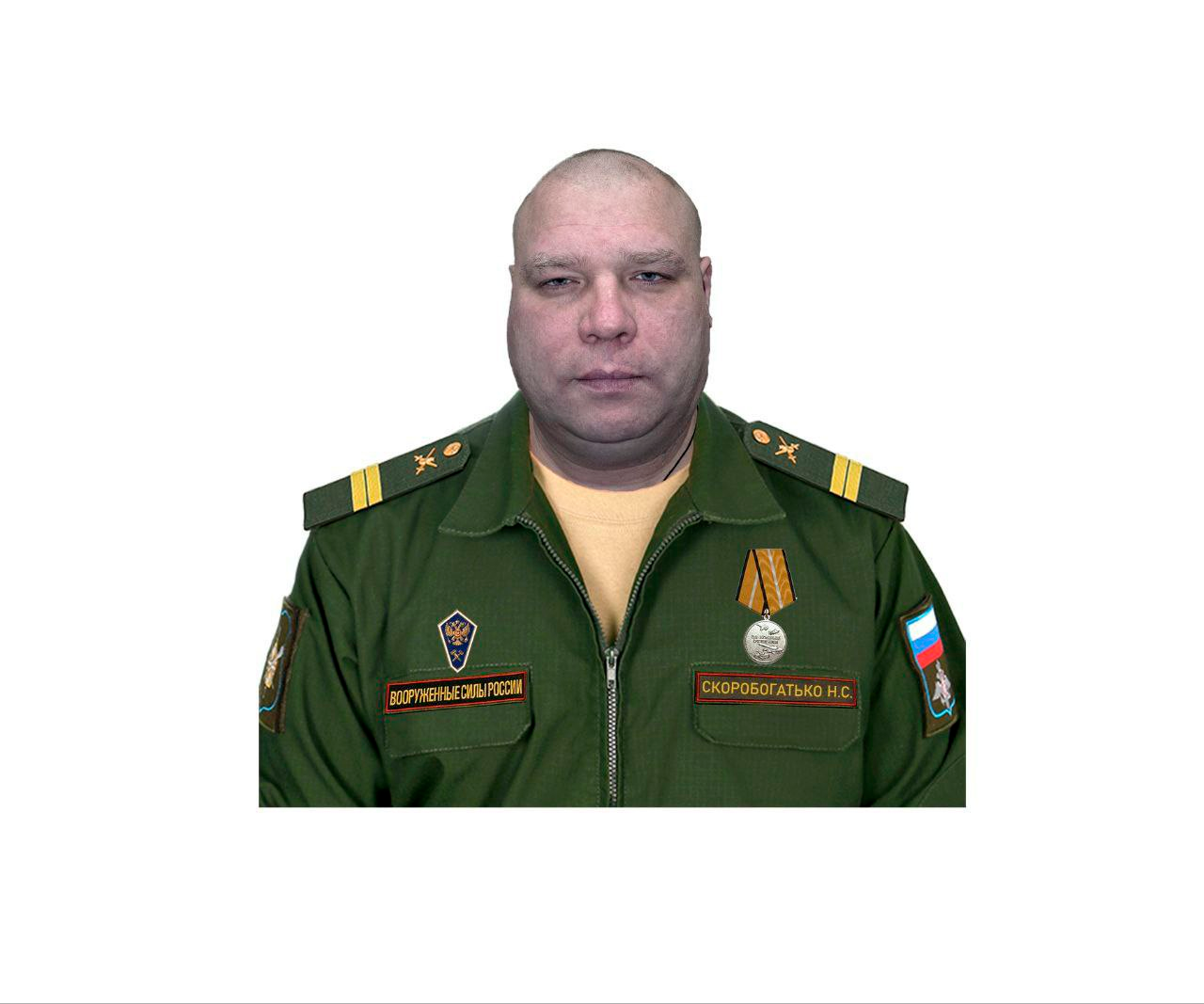 Боевые награды  "За боевые отличия"
                    "За укрепления боевого содружества"
Донбасс – край невероятно трудолюбивых
 и талантливых людей.
Здесь чтут традиции и искренне любят свою землю!
Наши дети ценят, уважают и от всего сердца стараются 
радовать всех, кто рядом!
Мария повесила свой поздравительный рисунок 
в республиканской травматологии, 
в отделении где лежат раненые бойцы.
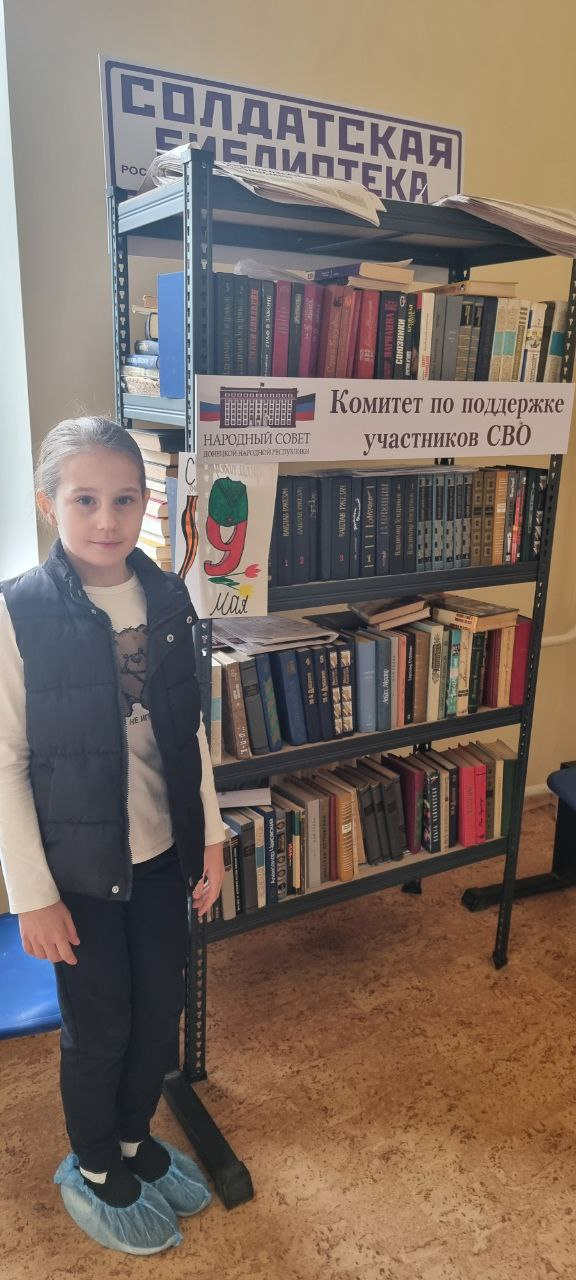 Ребята развесили поздравительные открытки на подъездах и домах
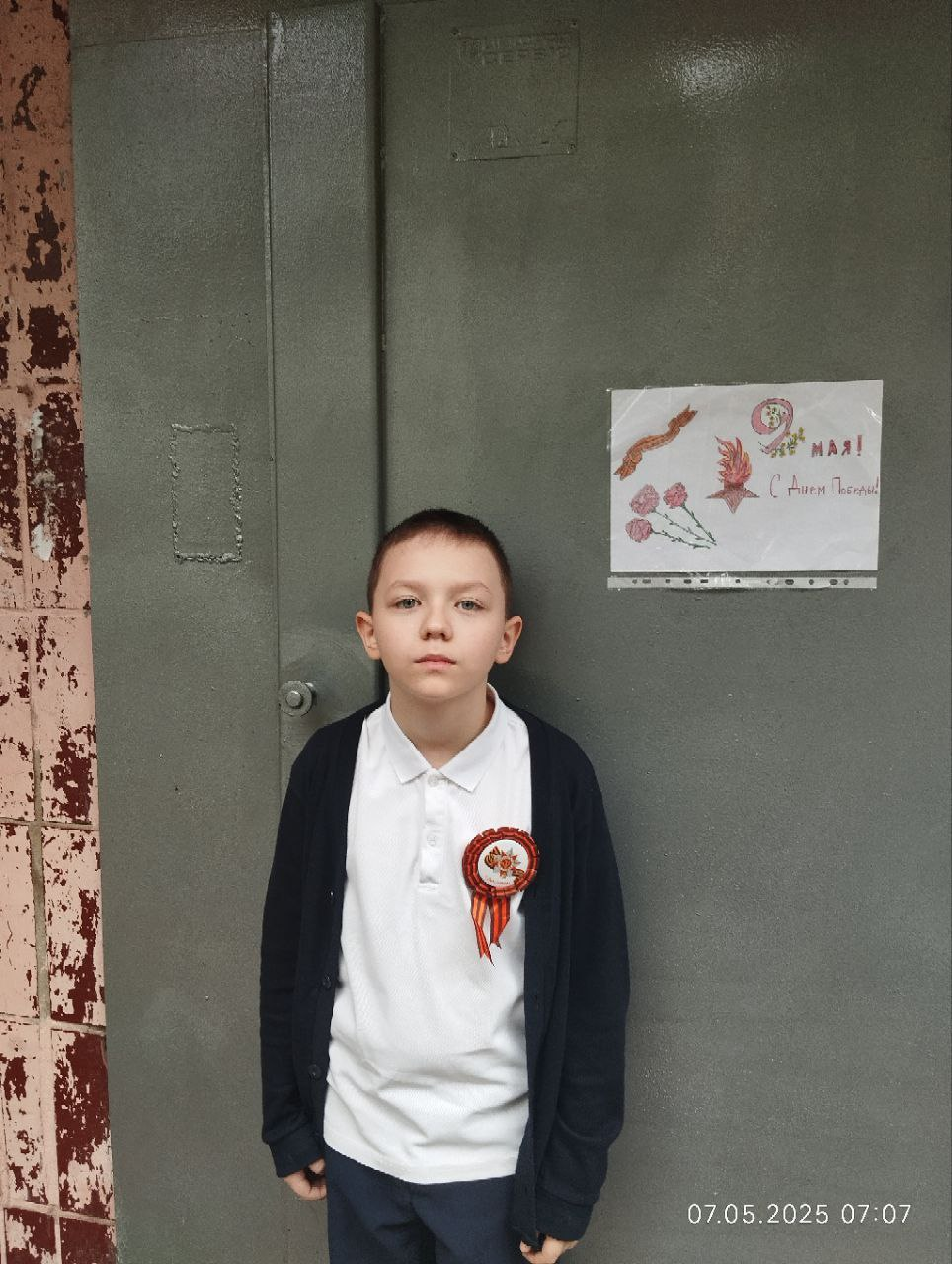 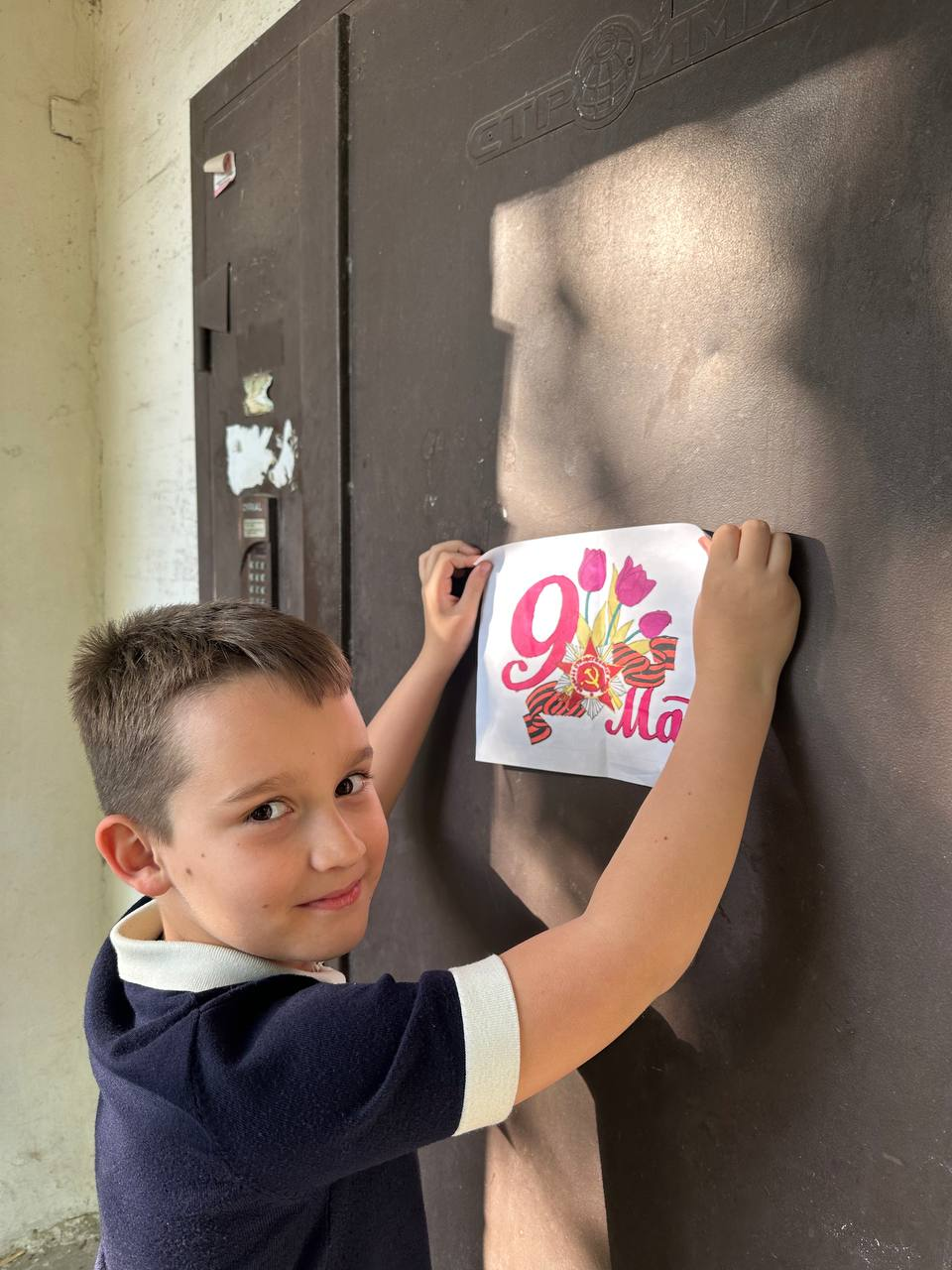 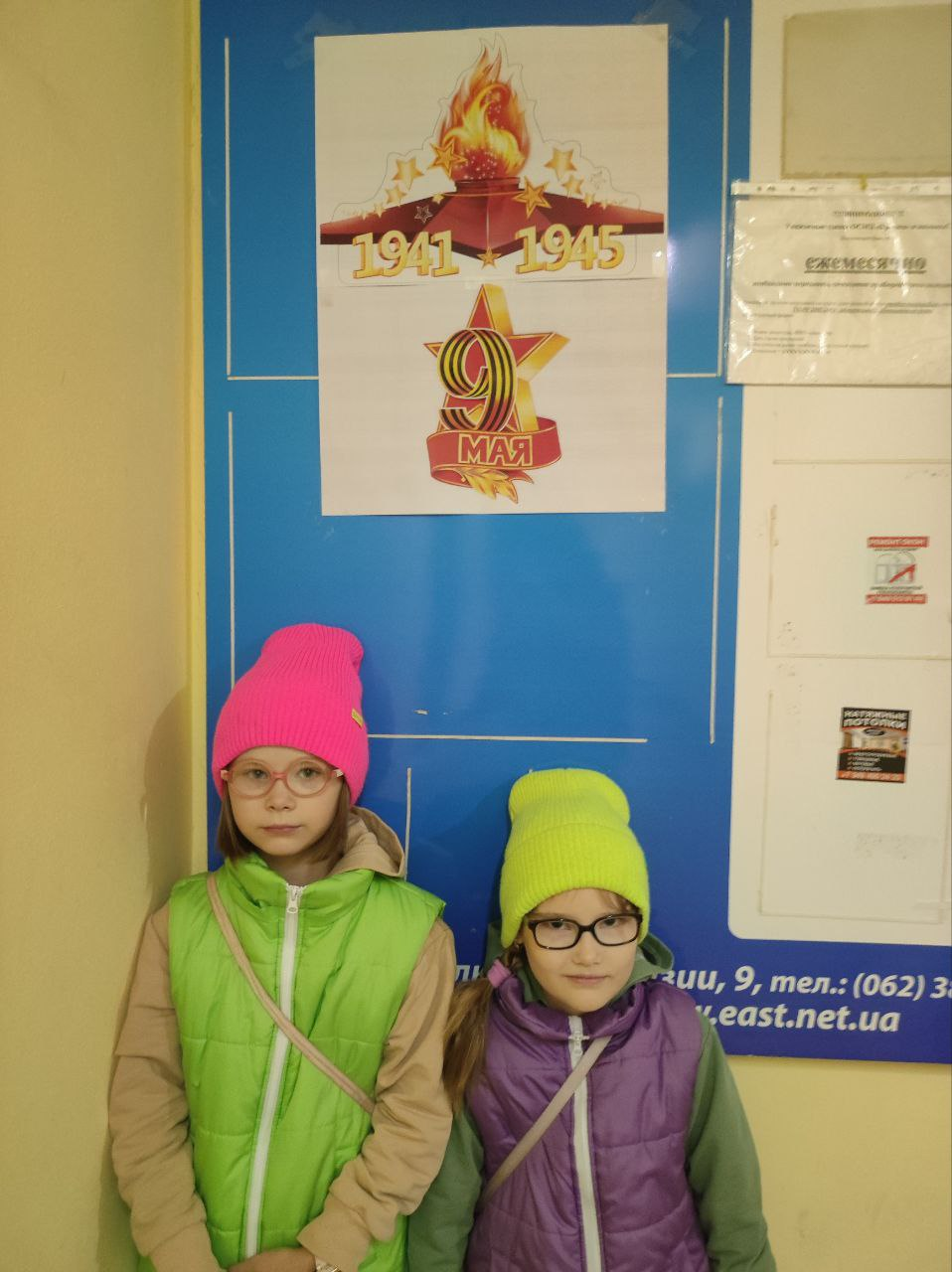 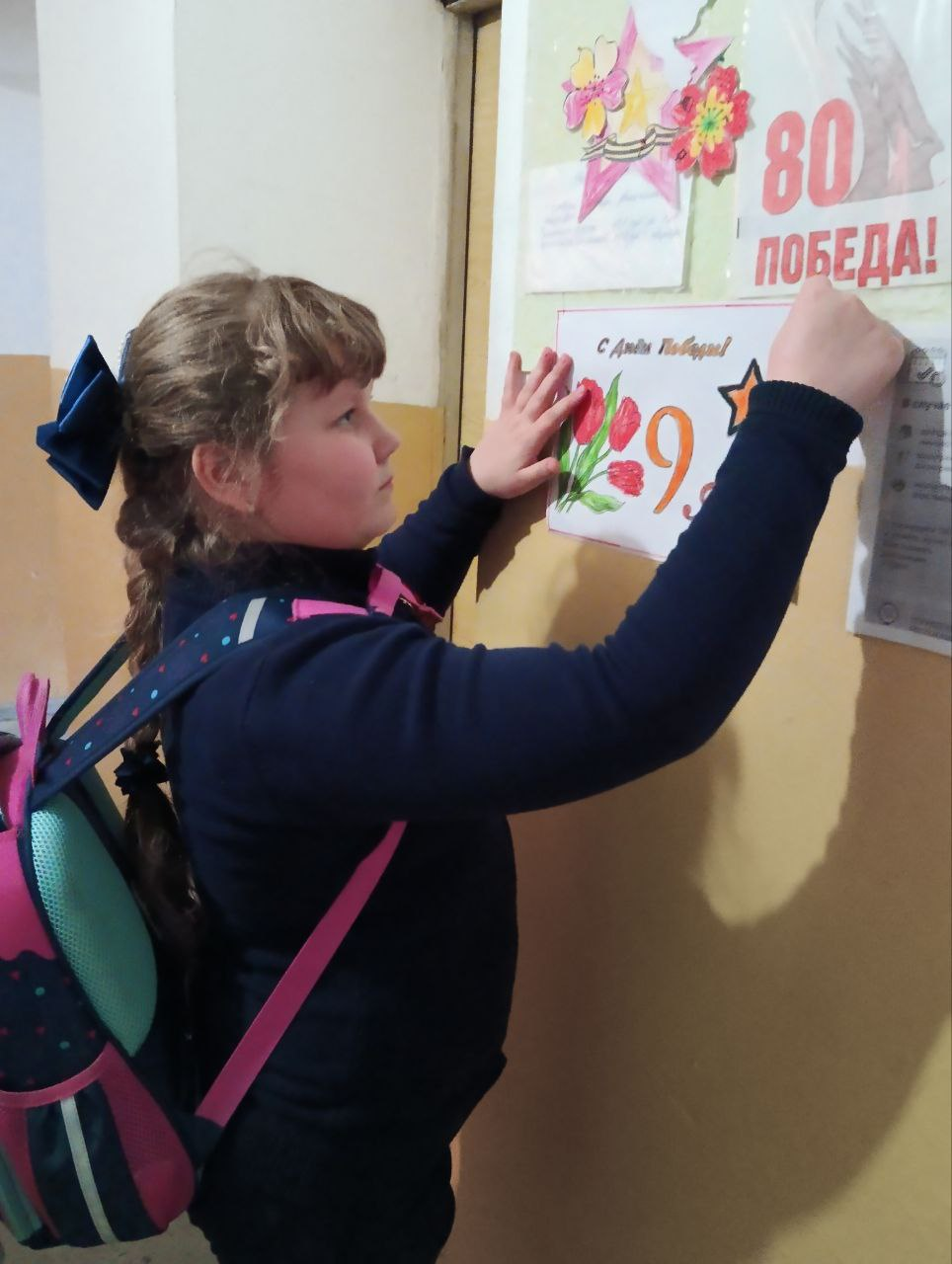 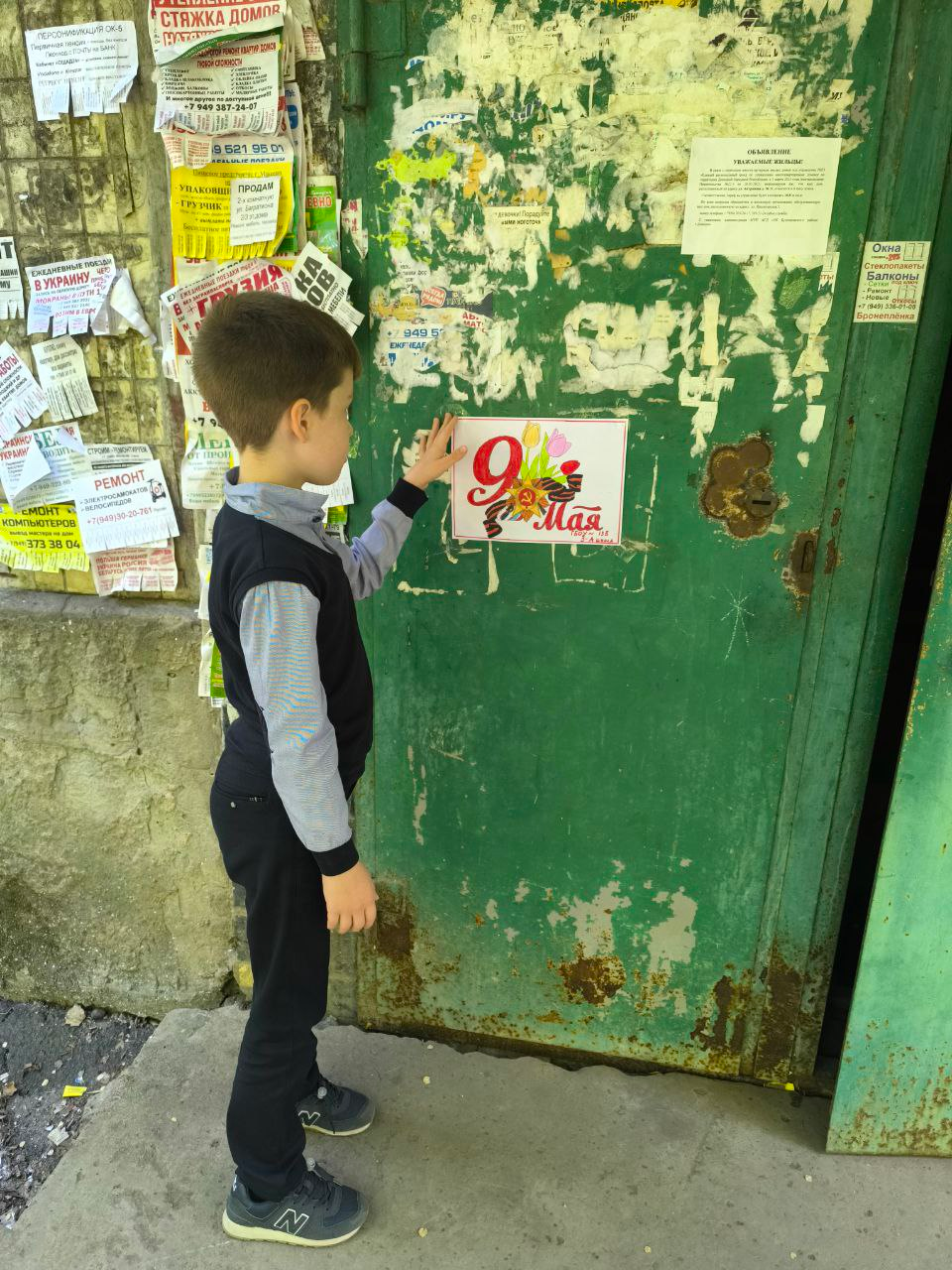 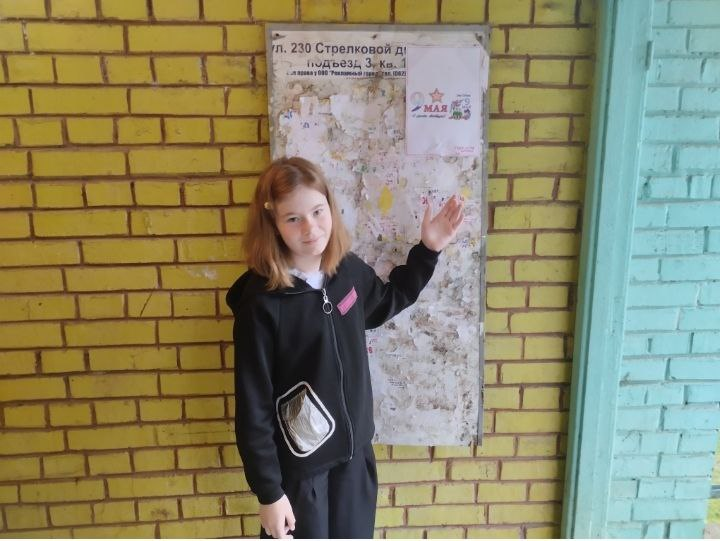 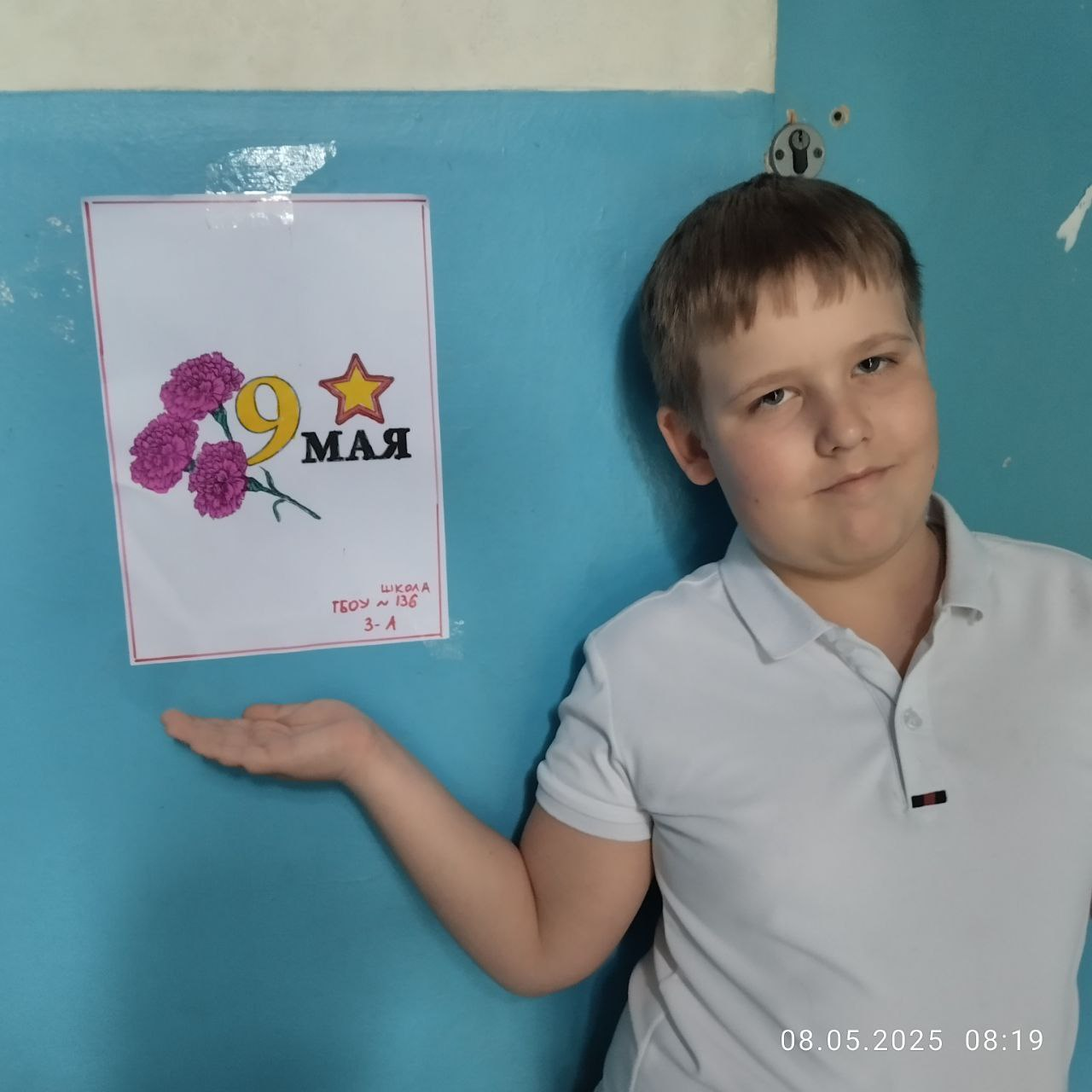 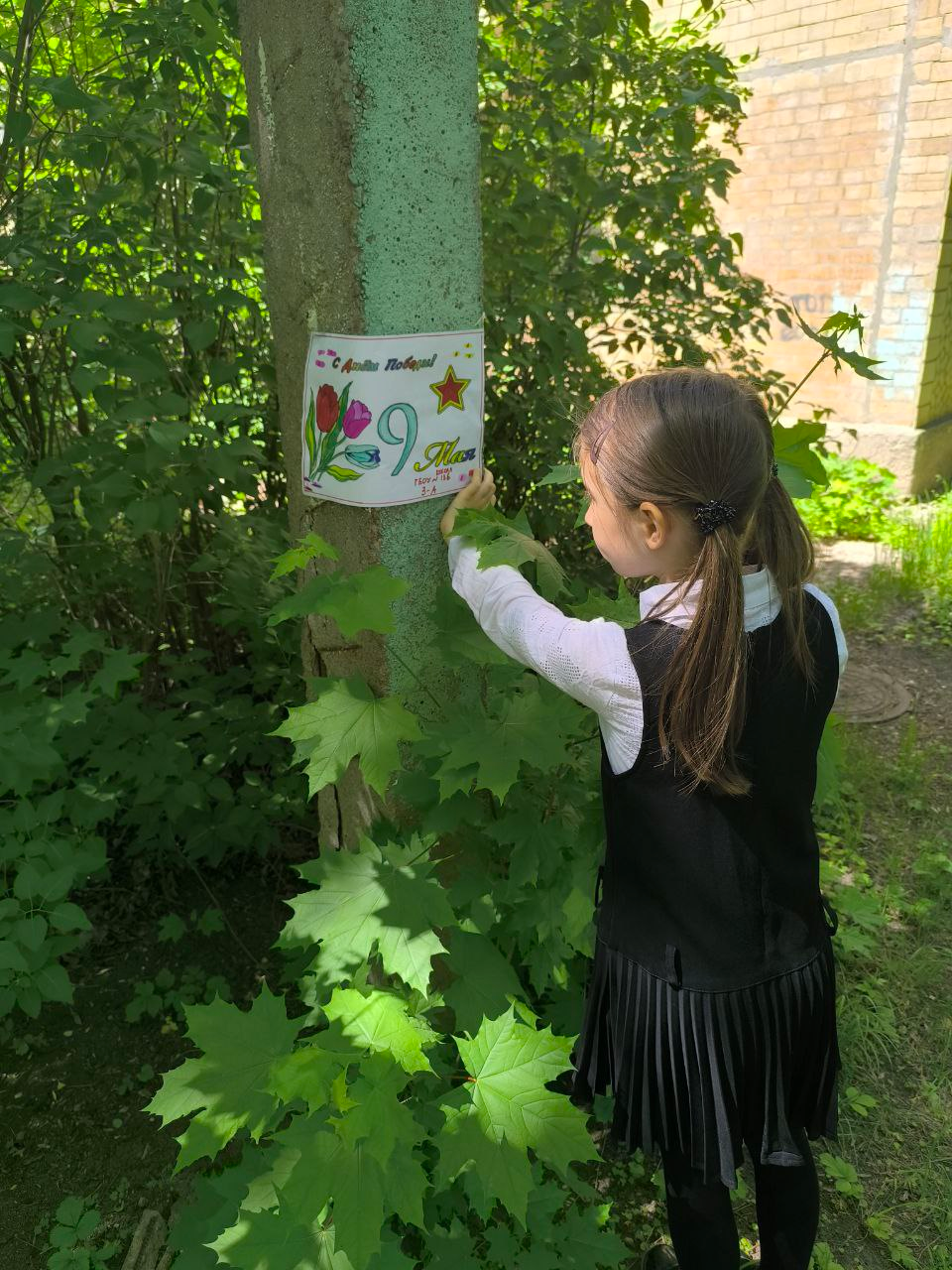 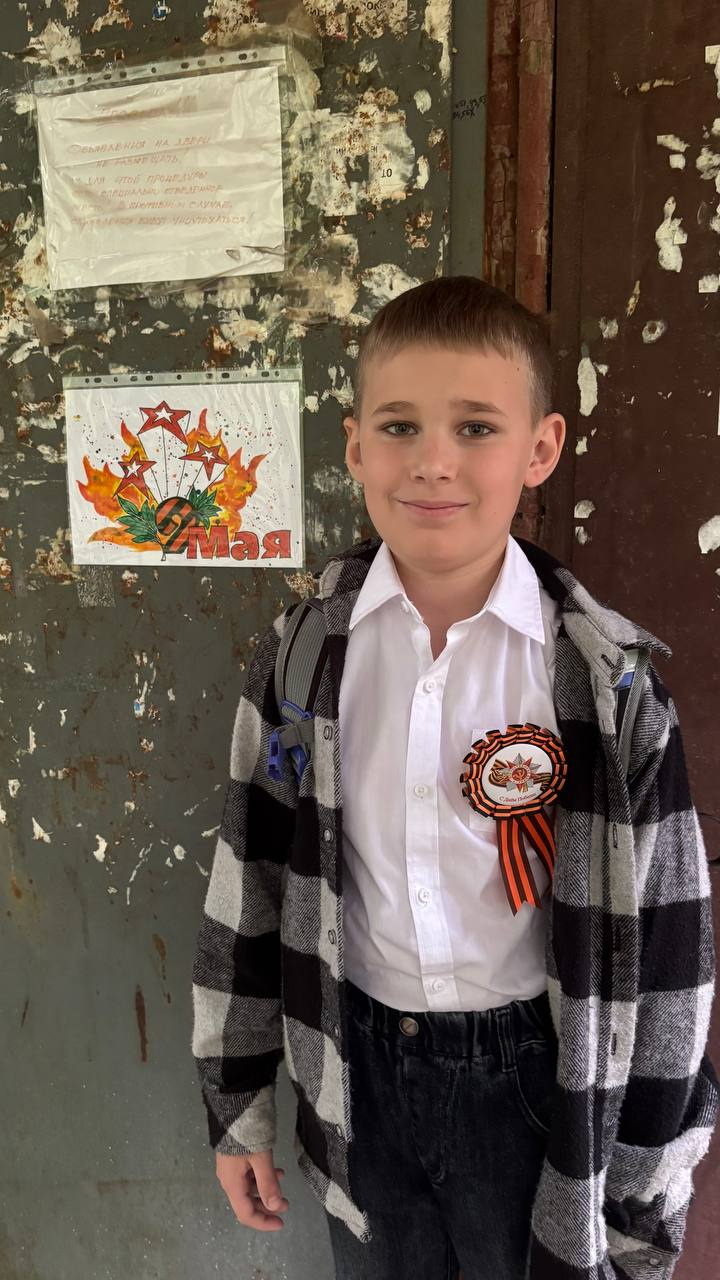 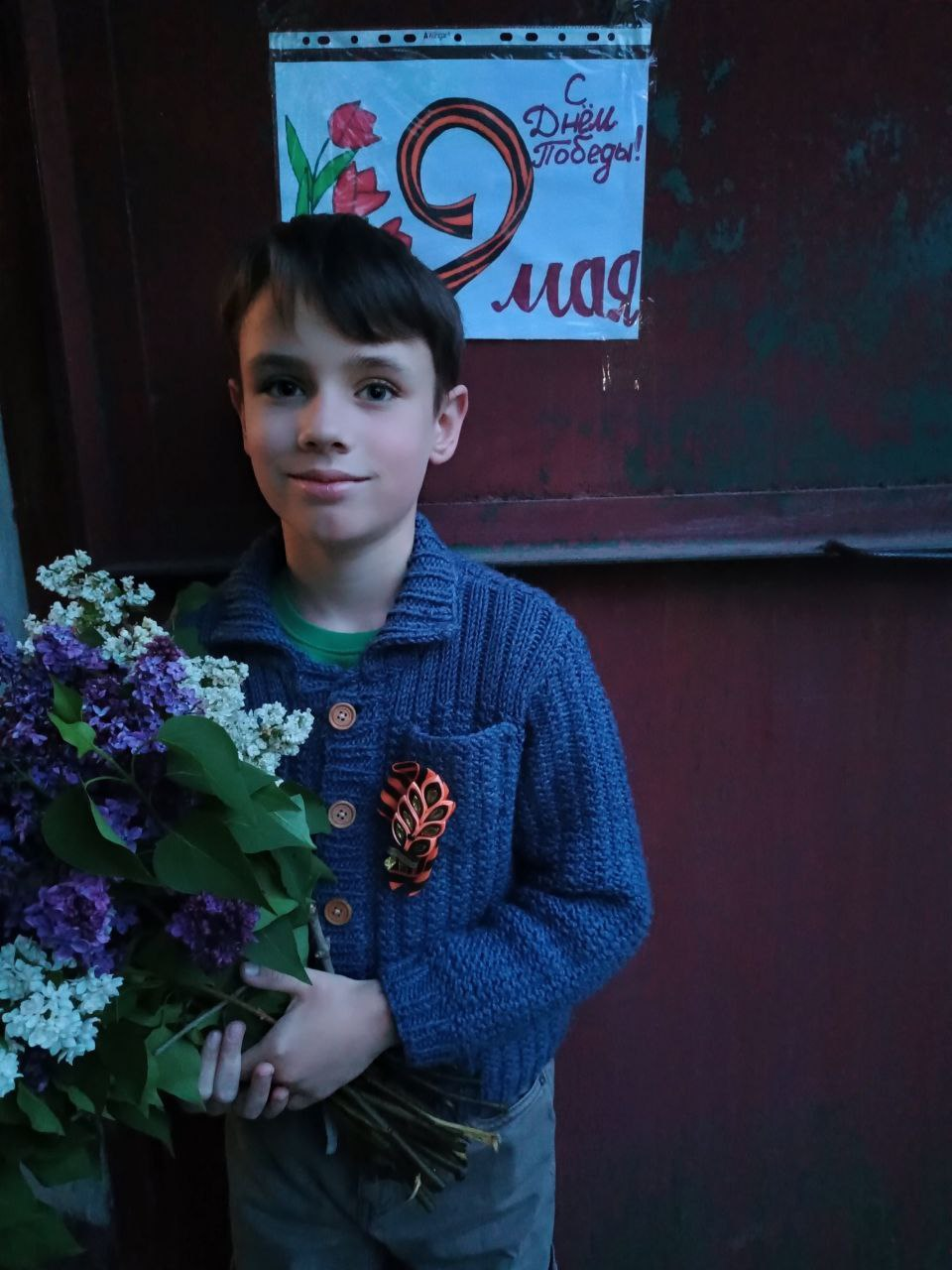 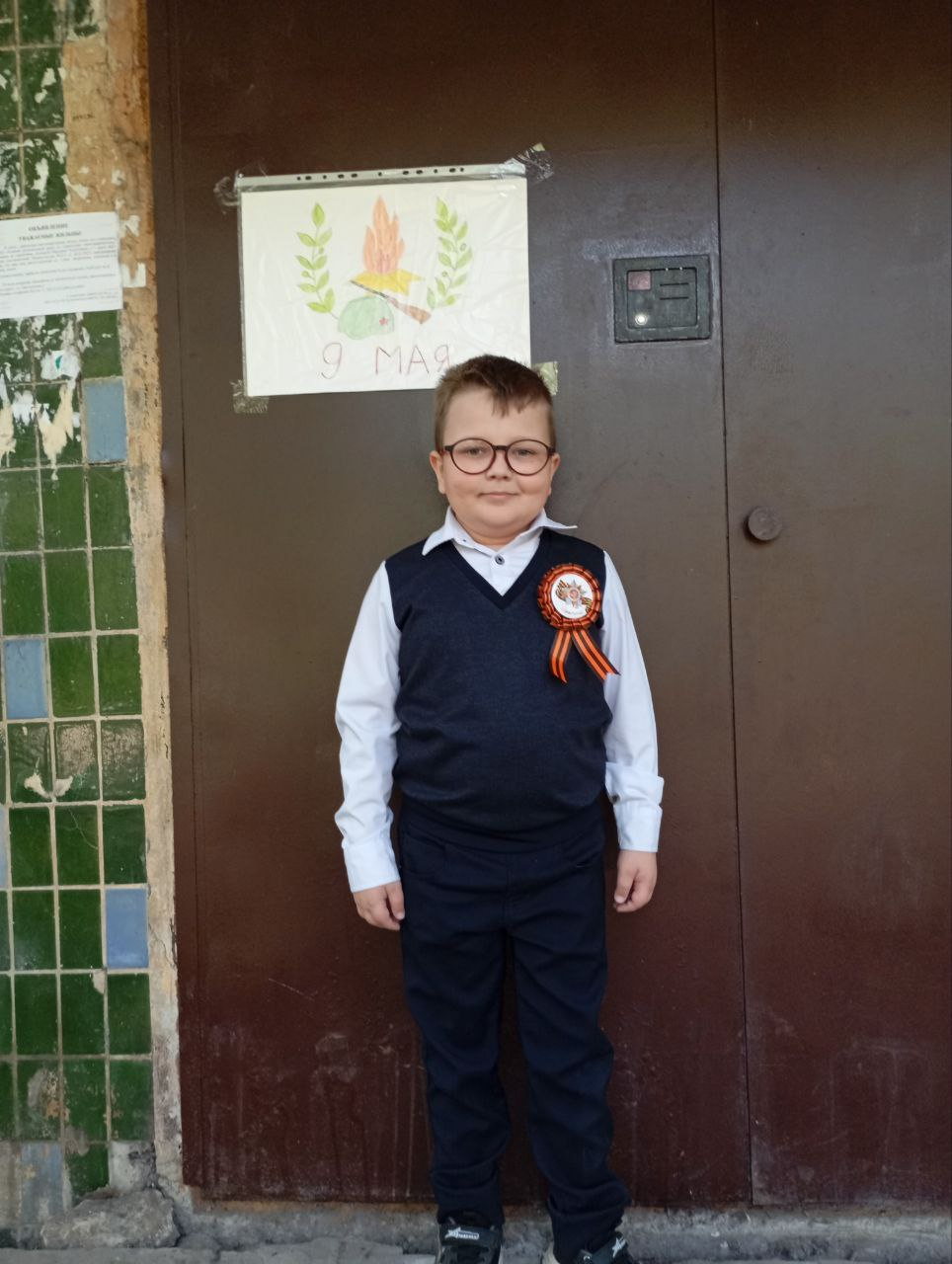 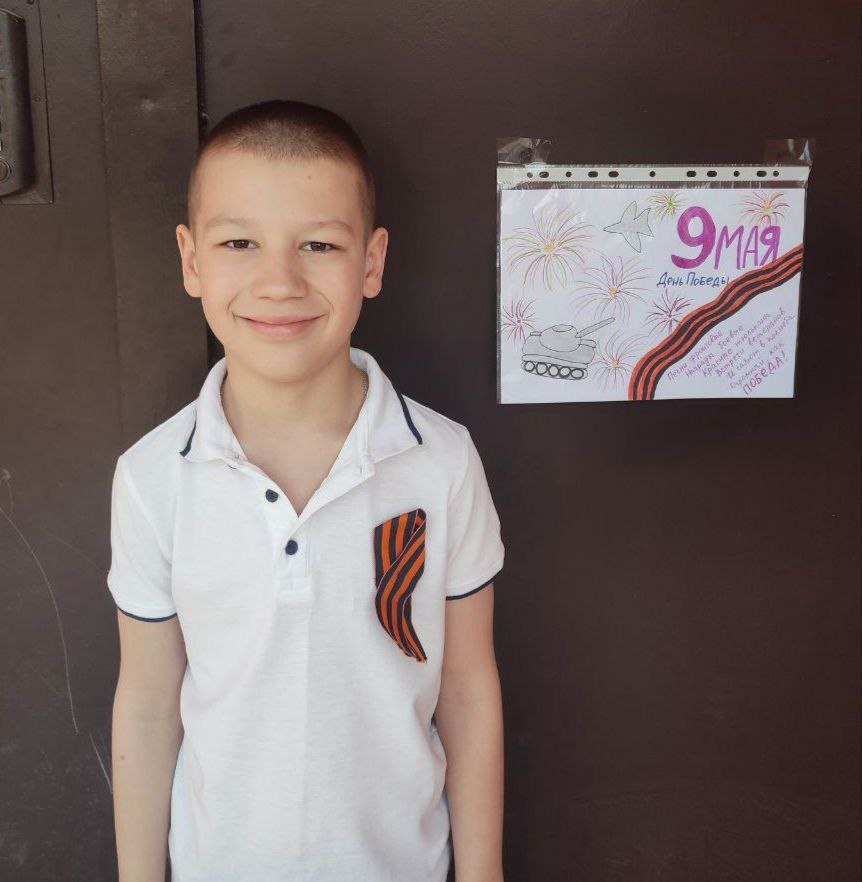 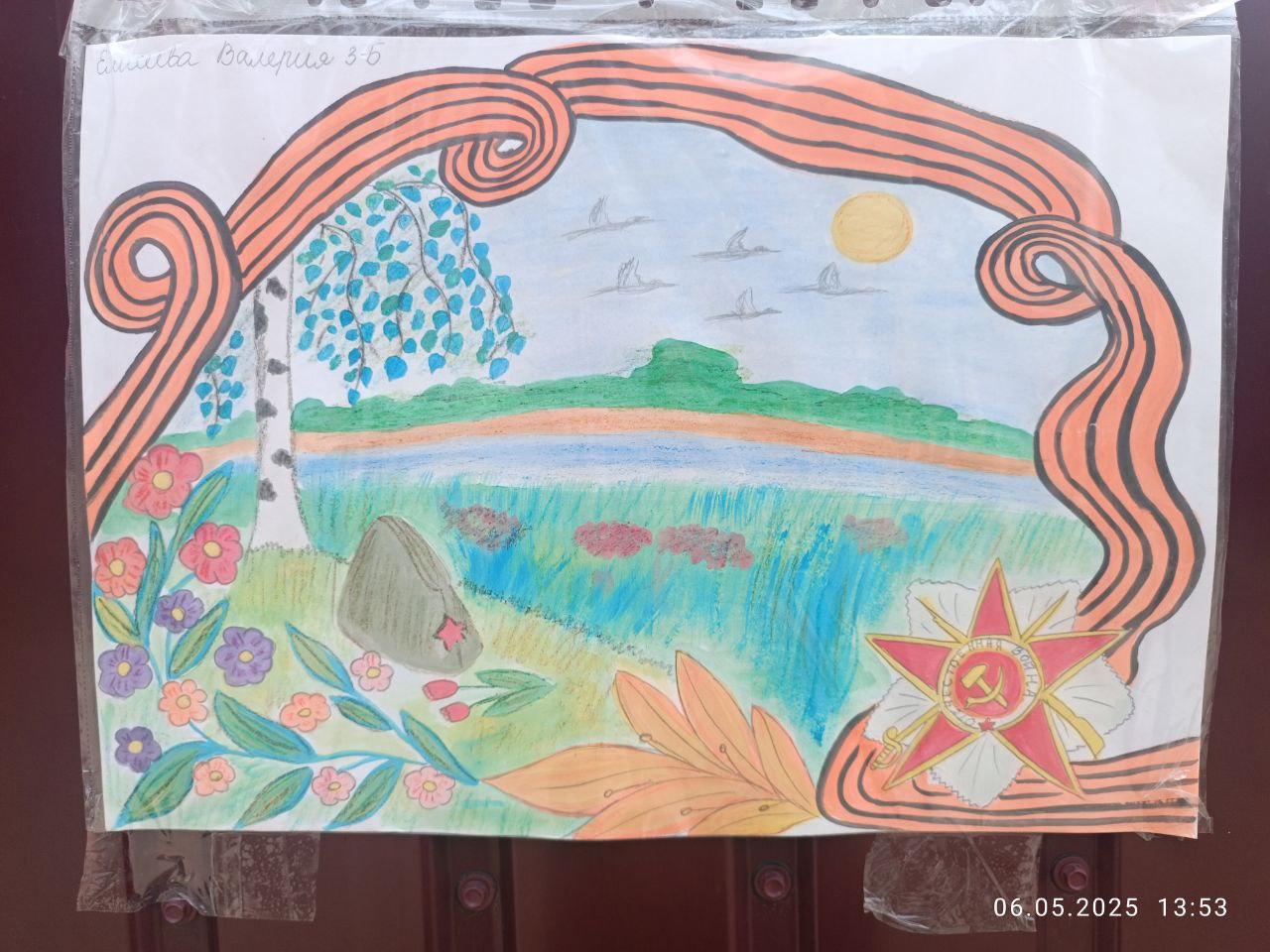 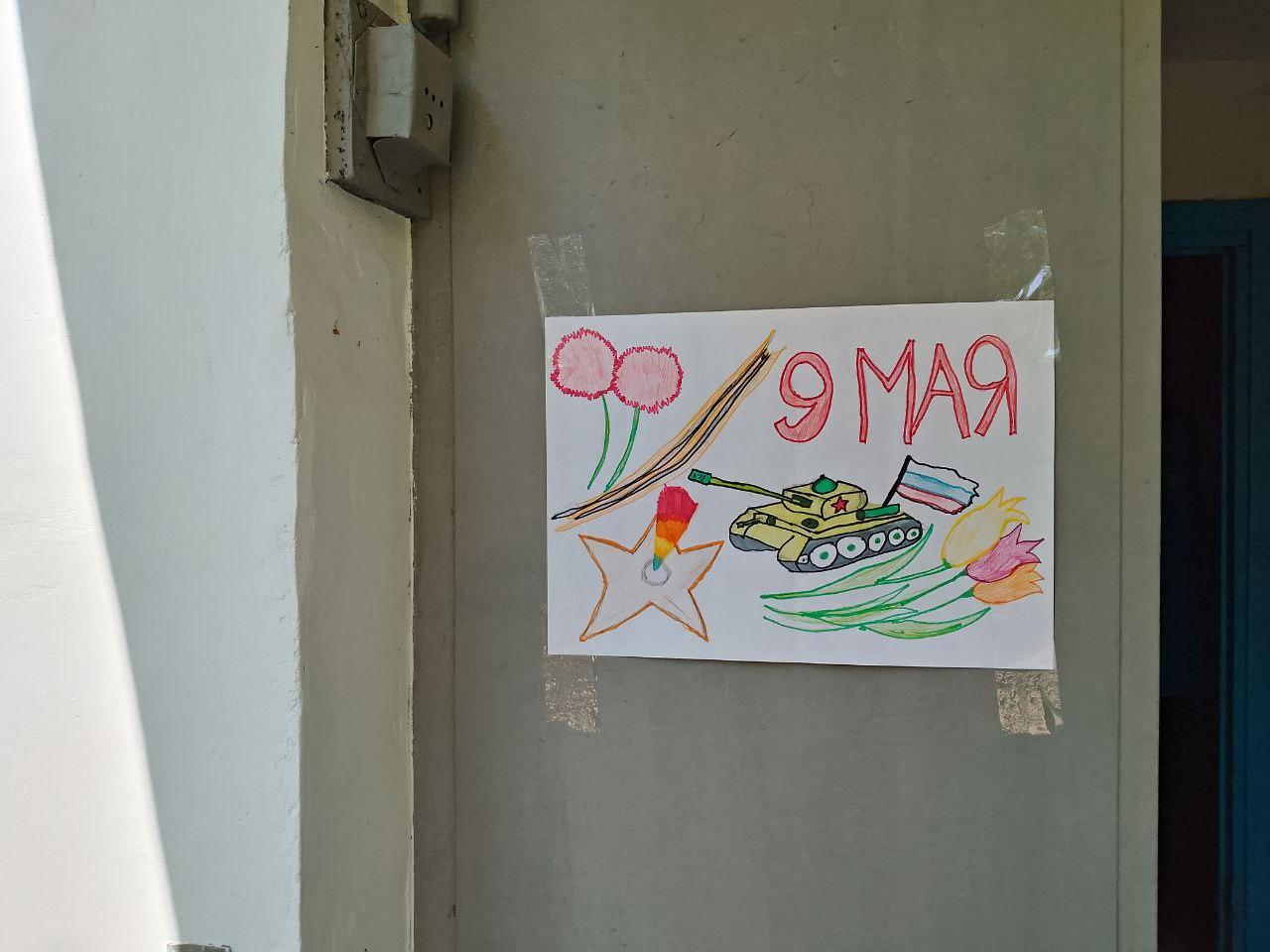 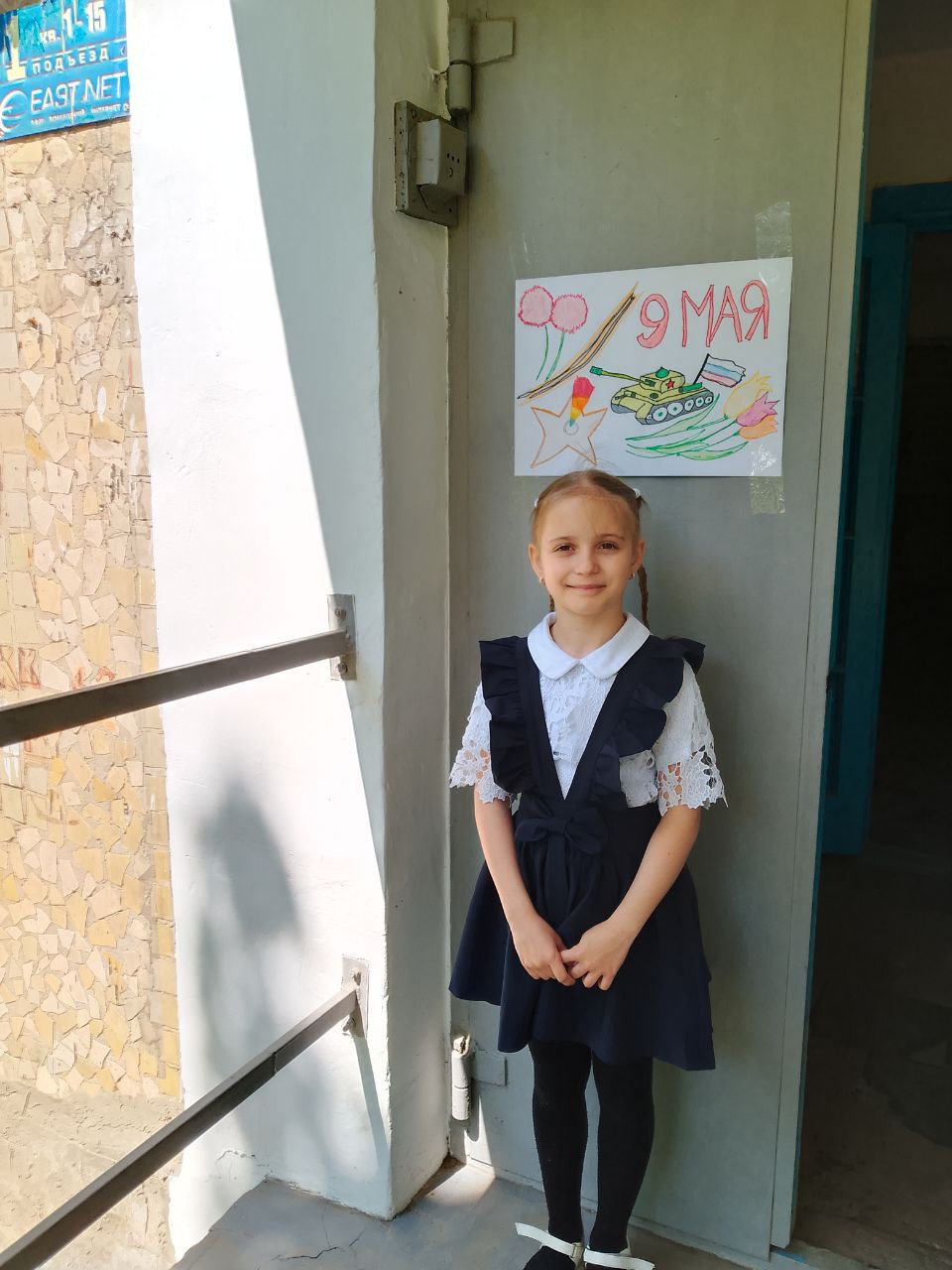 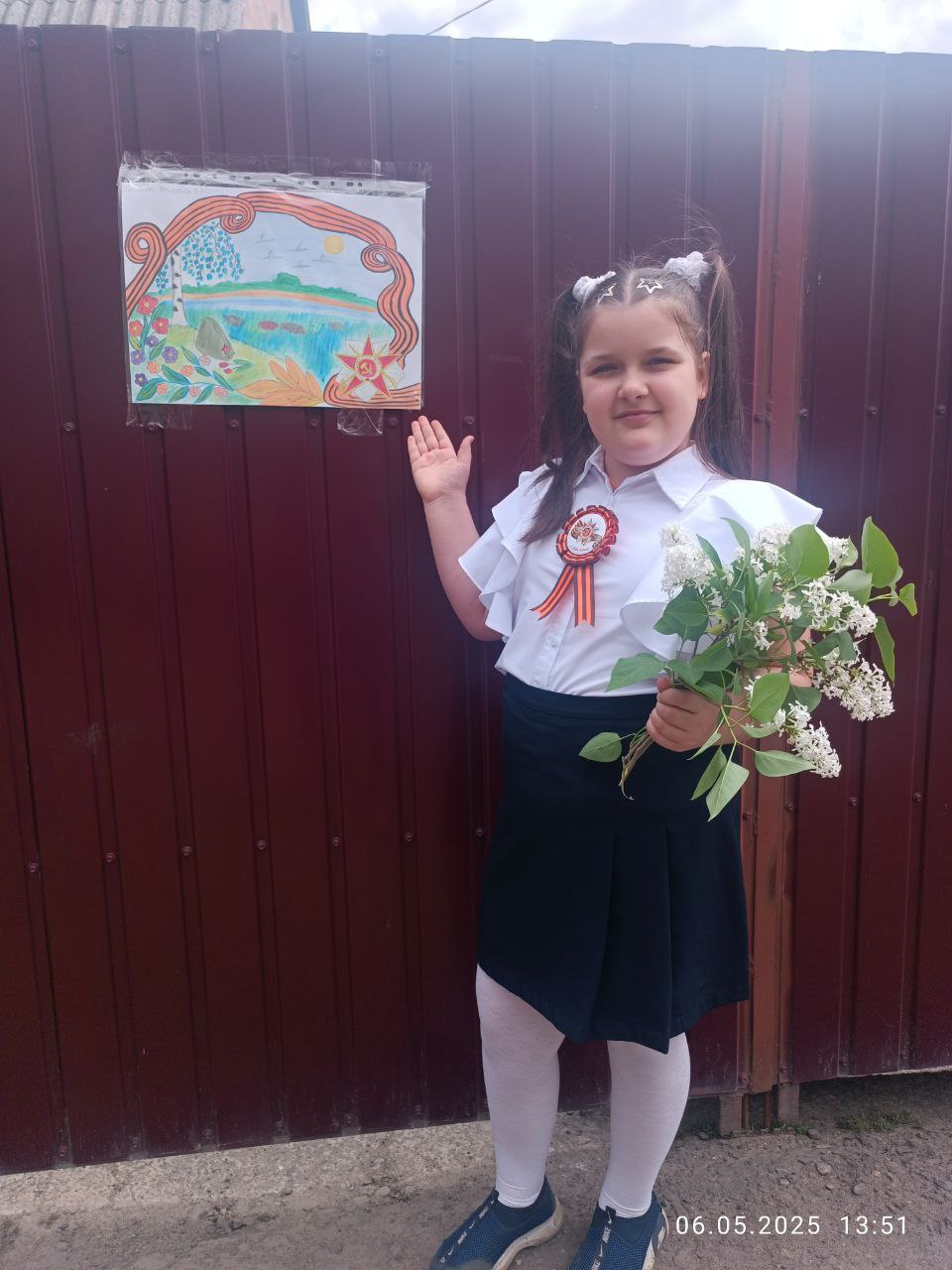 В преддверии светлого праздника Дня Победы, когда вся страна вспоминает подвиг героев, наши ученики с особым трепетом и уважением присоединились к акции "Письмо ветерану". 
Эта инициатива стала для ребят возможностью выразить слова благодарности и признательности тем, кто подарил нам мирное небо над головой.
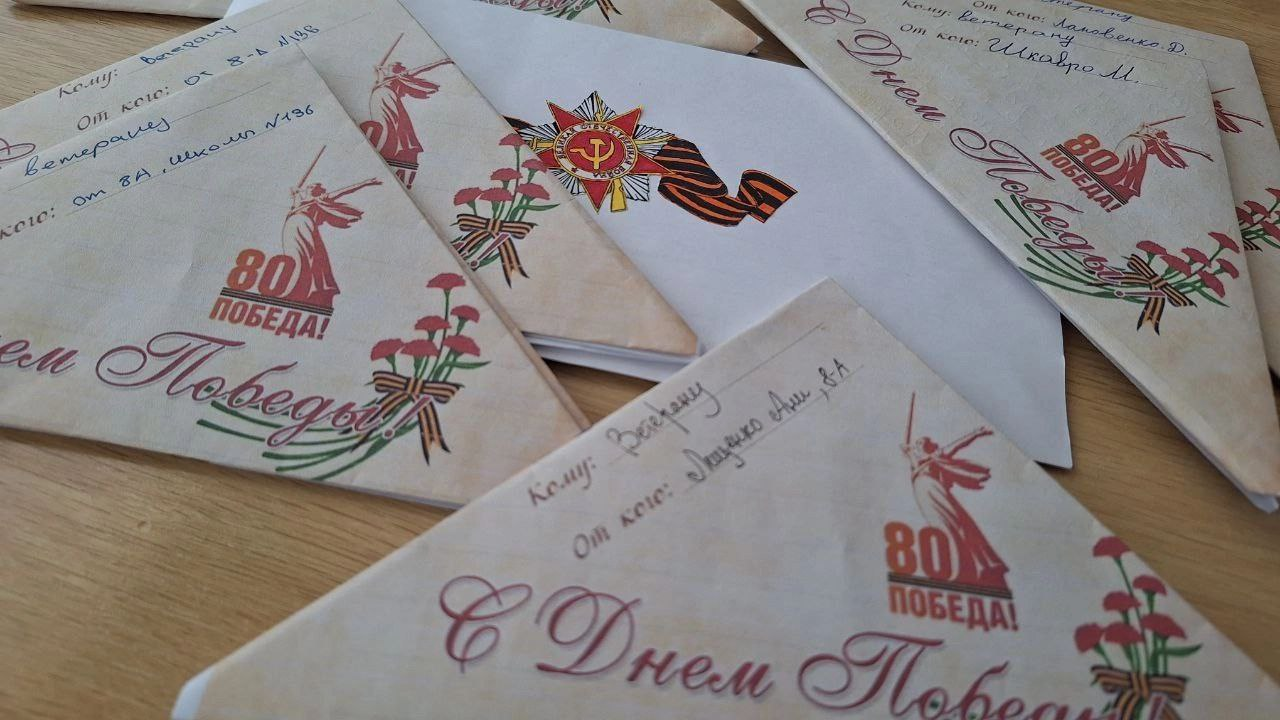 Приняли участие в митинге, посвященном 80-летию Великой Победы, тем, кто в далеком 45 -ом отстоял нашу свободу и  тем, кто стоит на рубеже нашей Родины сейчас, защищая её интересы.
Ребята возложили цветы к портретам погибшего во время СВО учителя физической культуры нашей школы 
Мельниченко Анатолия Андреевича 
и выпускника нашей школы 
Лякуна Дмитрия Владимировича 
.
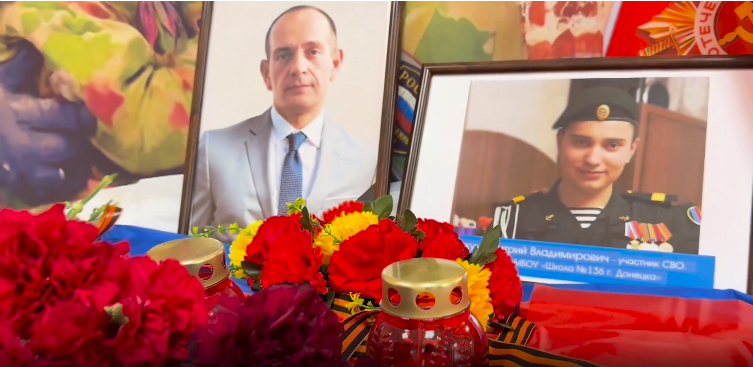 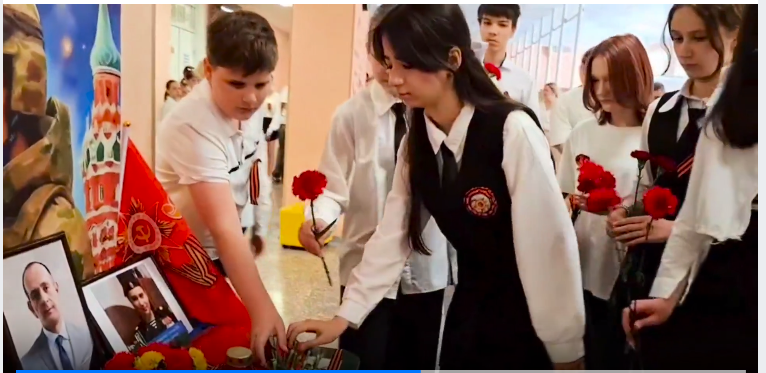 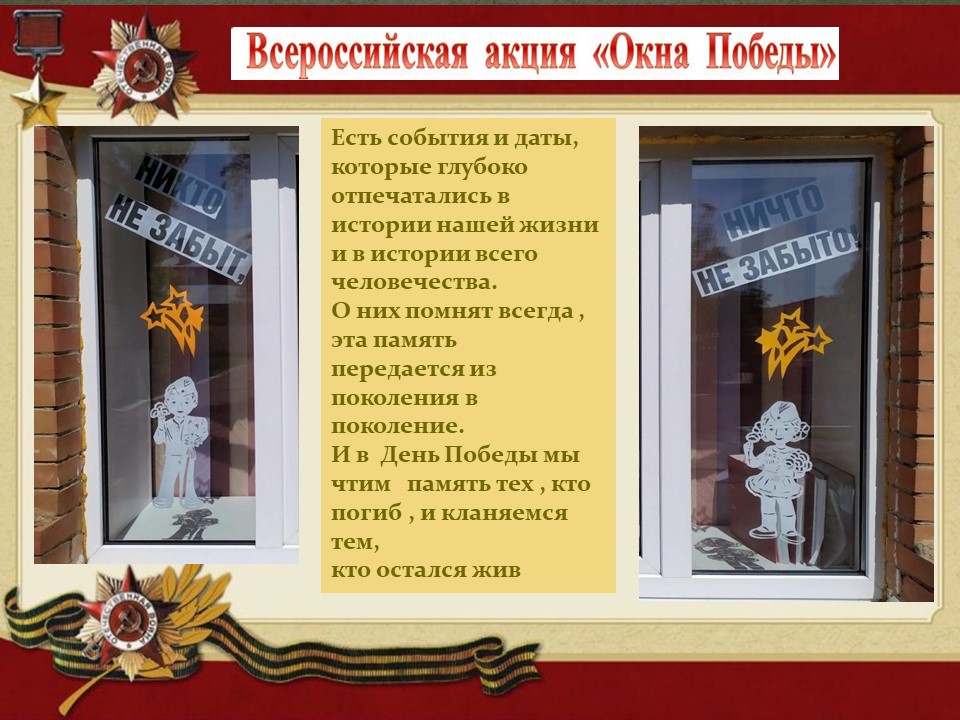 Организовали книжную выставку,
 с целью больше узнать о подвиге нашего народа в годы Великой Отечественной войны.
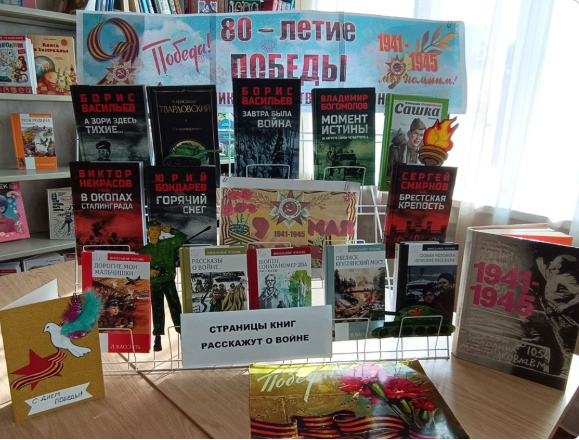 Посетили Саур Могилу 
 - монументальный памятник павшим войнам за освобождение от немецко-фашистских захватчиков
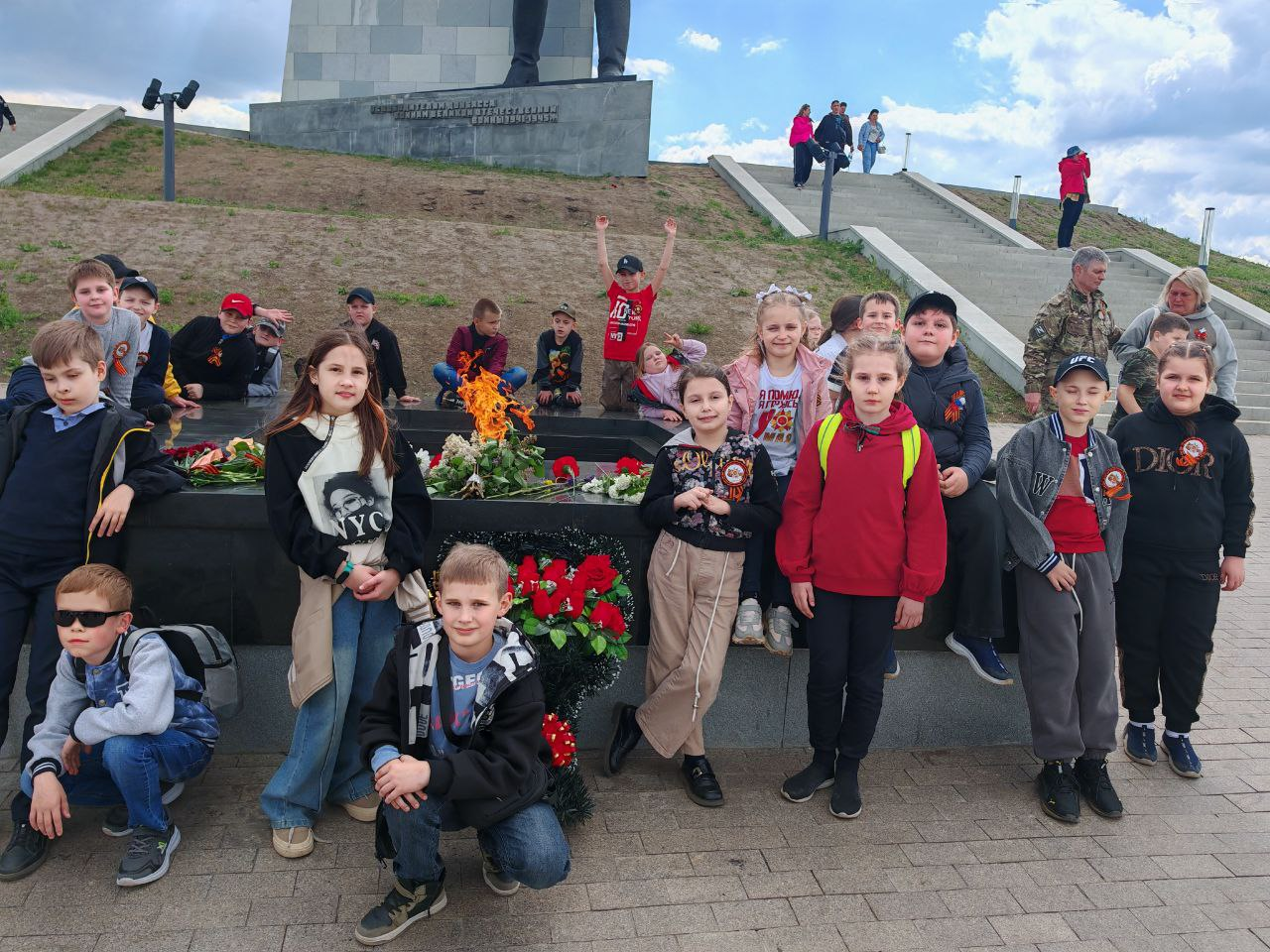 Возложили цветы 
к подножию памятников
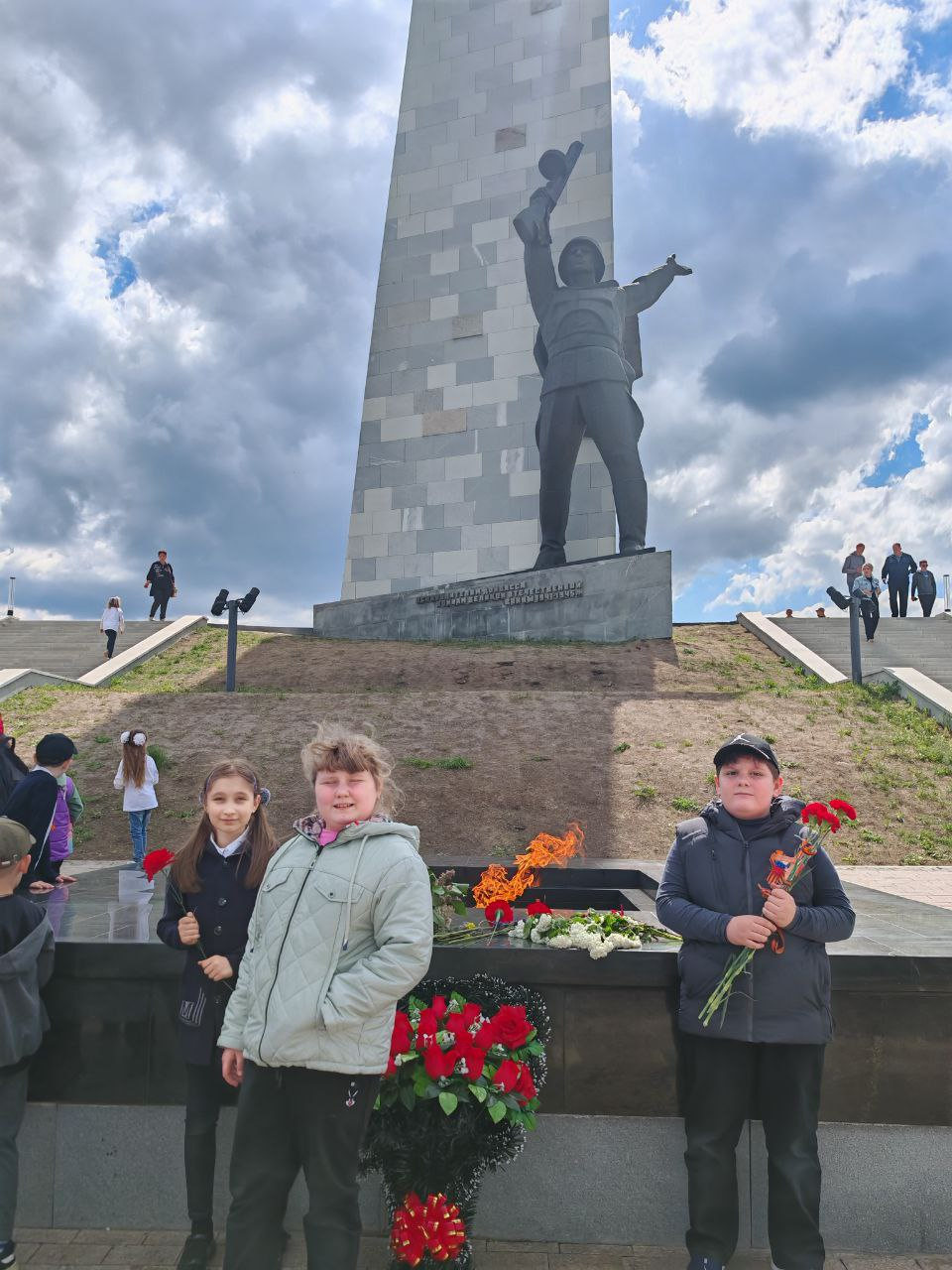 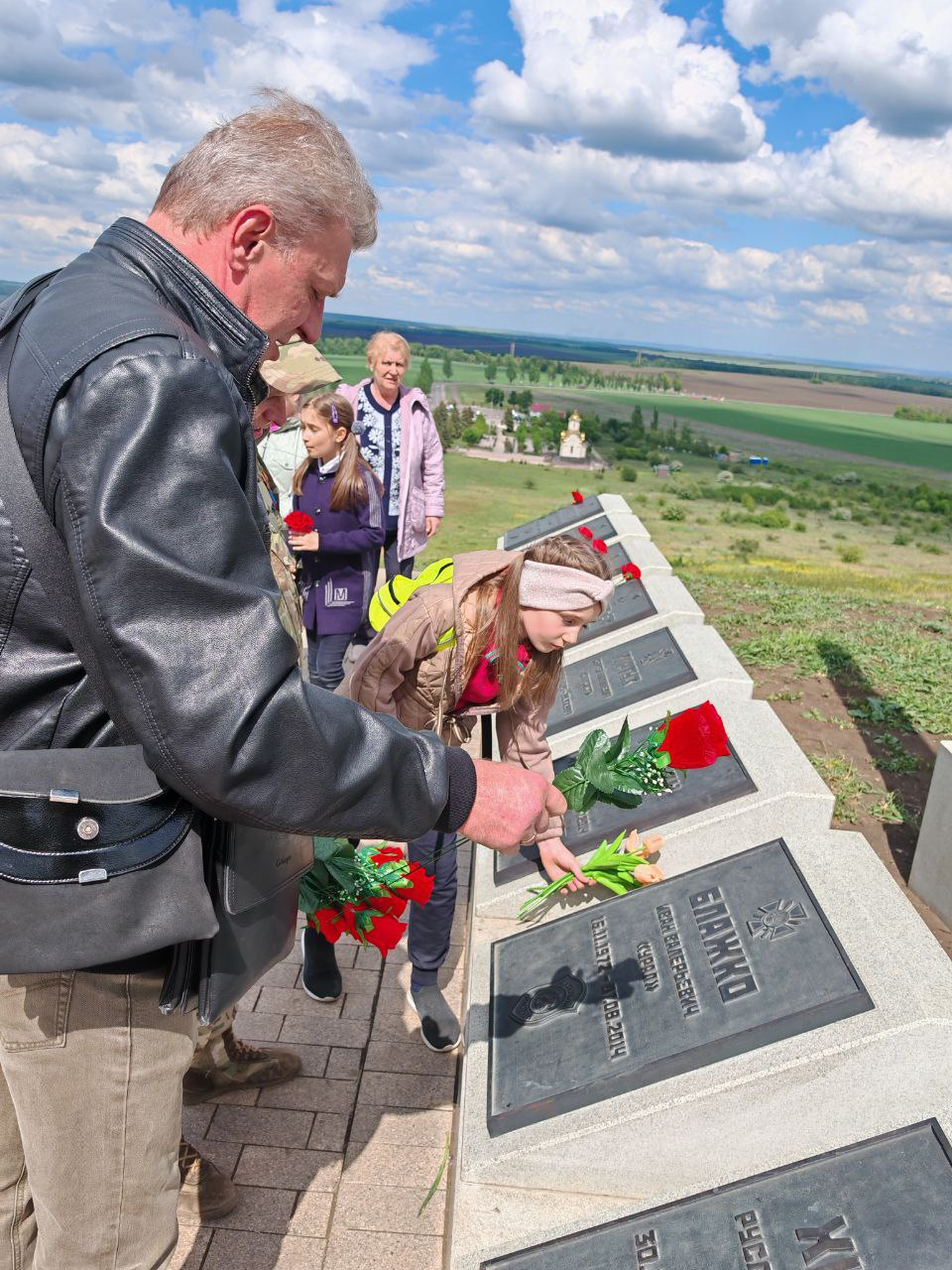 Гид-экскурсовод Донецкого Краеведческого музея 
Лучкина Татьяна Александровна ознакомила с историей мемориального комплекса Саур Могила.
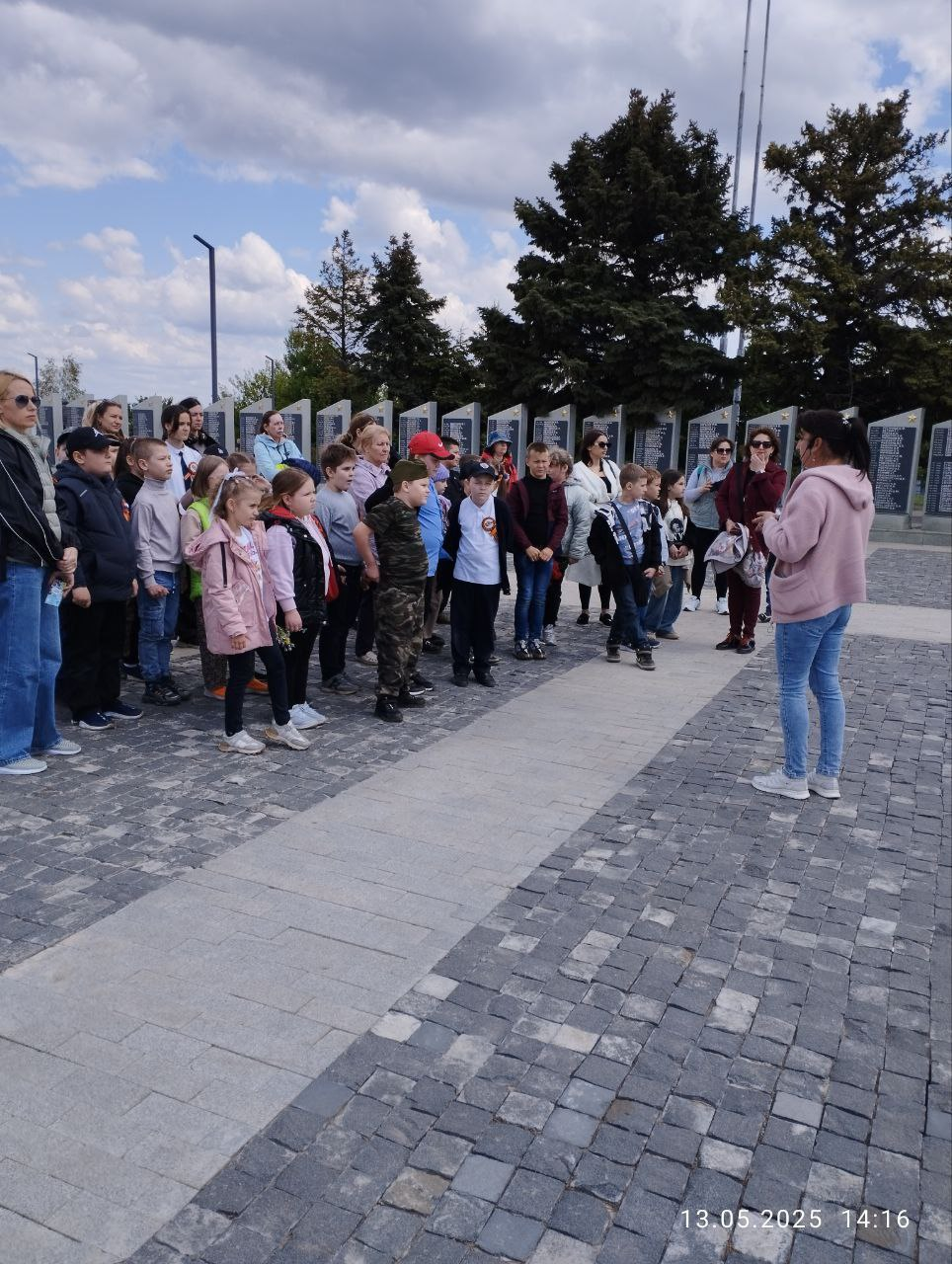 Победа в войне – это ликование и скорбь. Время их не приглушает. А мы с вами должны эту память передавать из поколения в поколение. День Победы был, есть и остается самым святым праздником. Память павших и не доживших до сегодняшнего дня почтим минутой молчания…
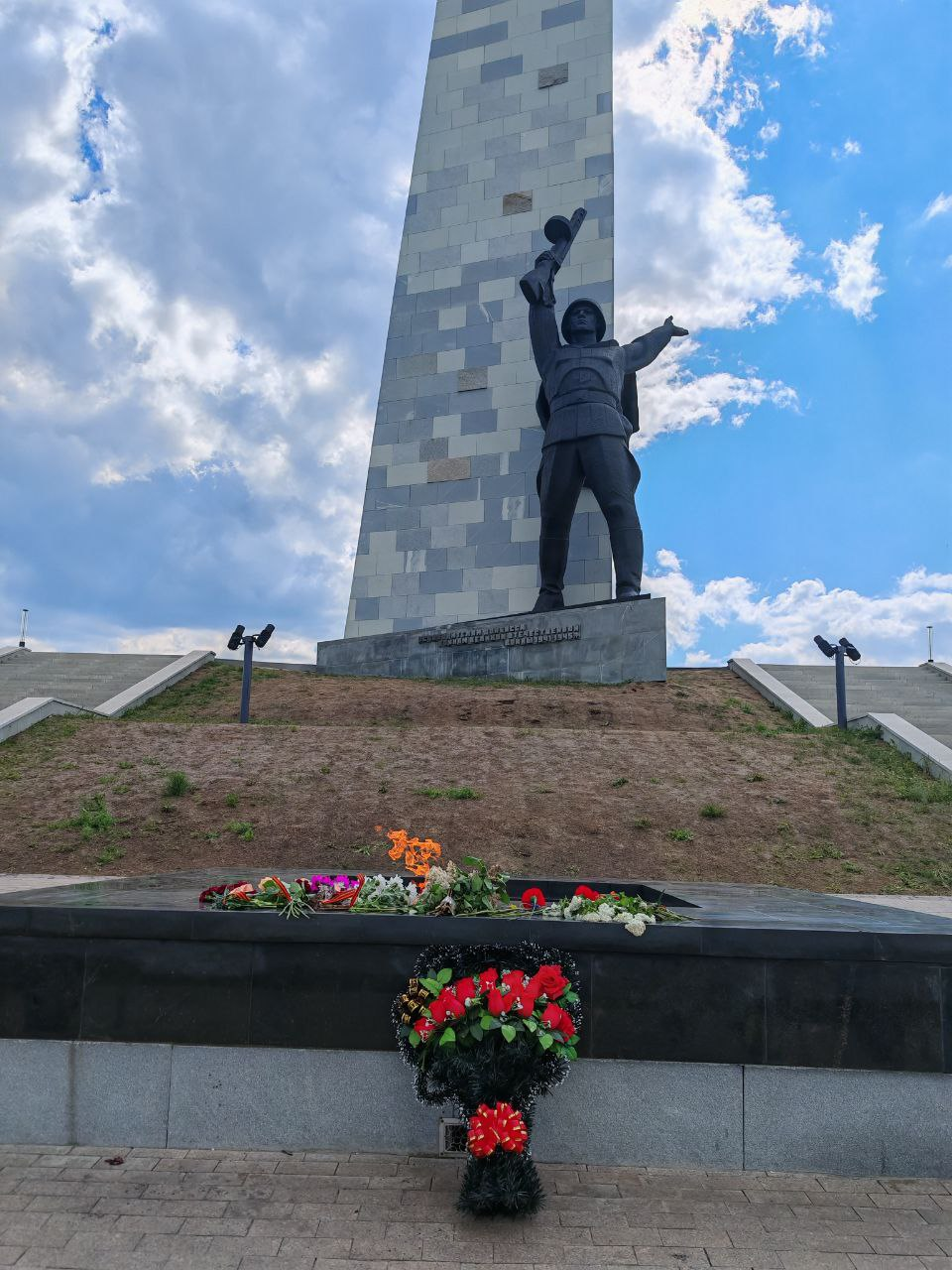 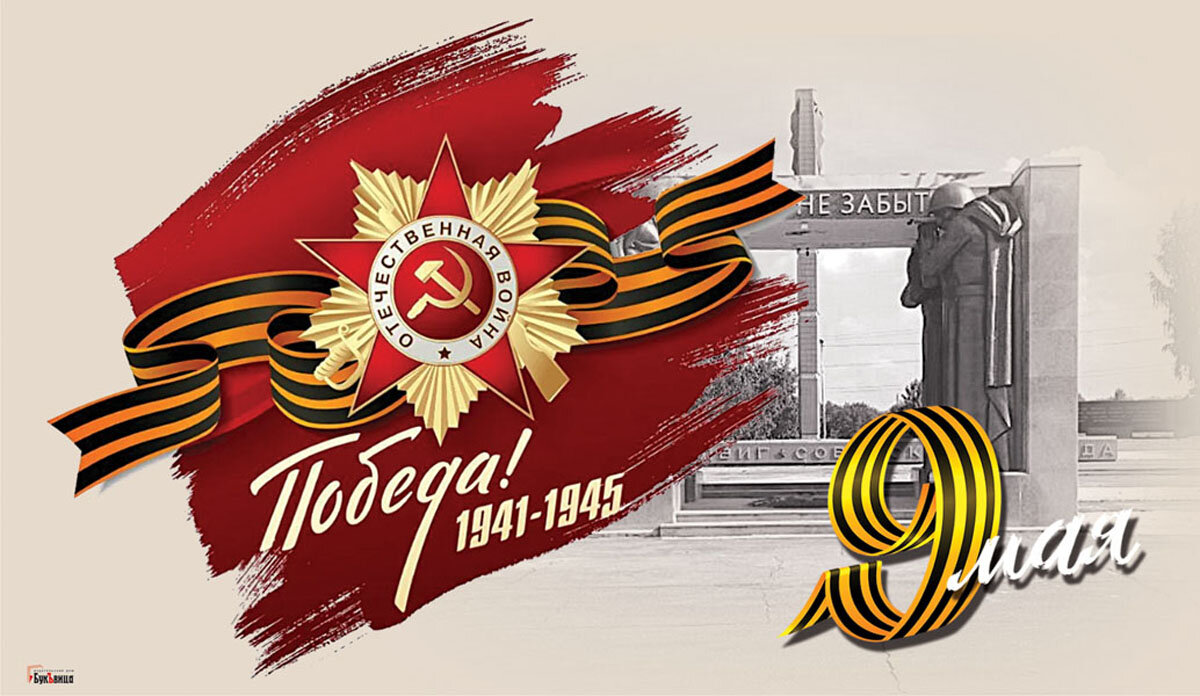